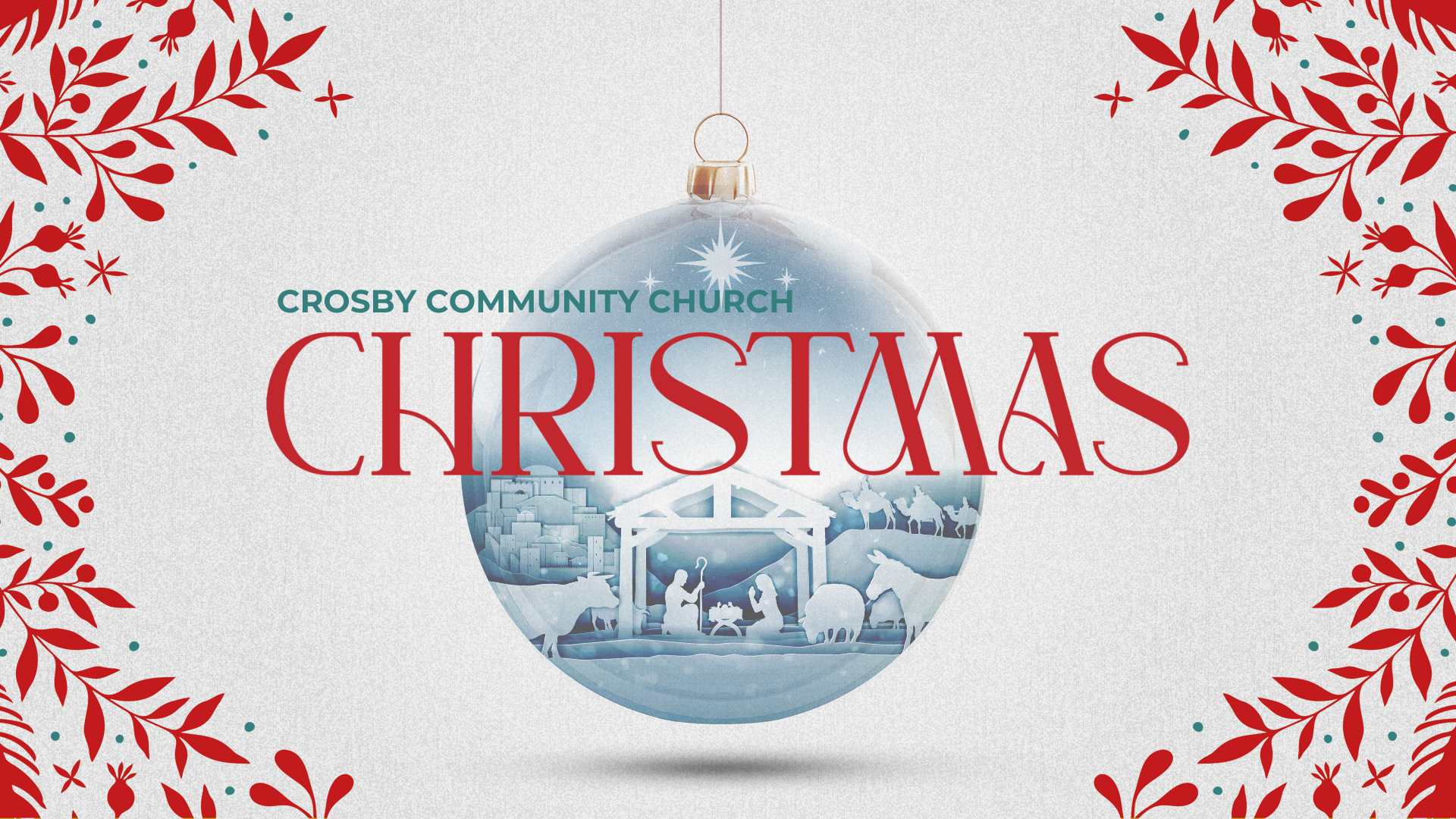 This is how the birth of Jesus the Messiah came about: His mother Mary was pledged to be married to Joseph, but before they came together, she was found to be pregnant through the Holy Spirit. Because Joseph her husband was faithful to the law, and yet did not want to expose her to public disgrace, he had in mind to divorce her quietly.
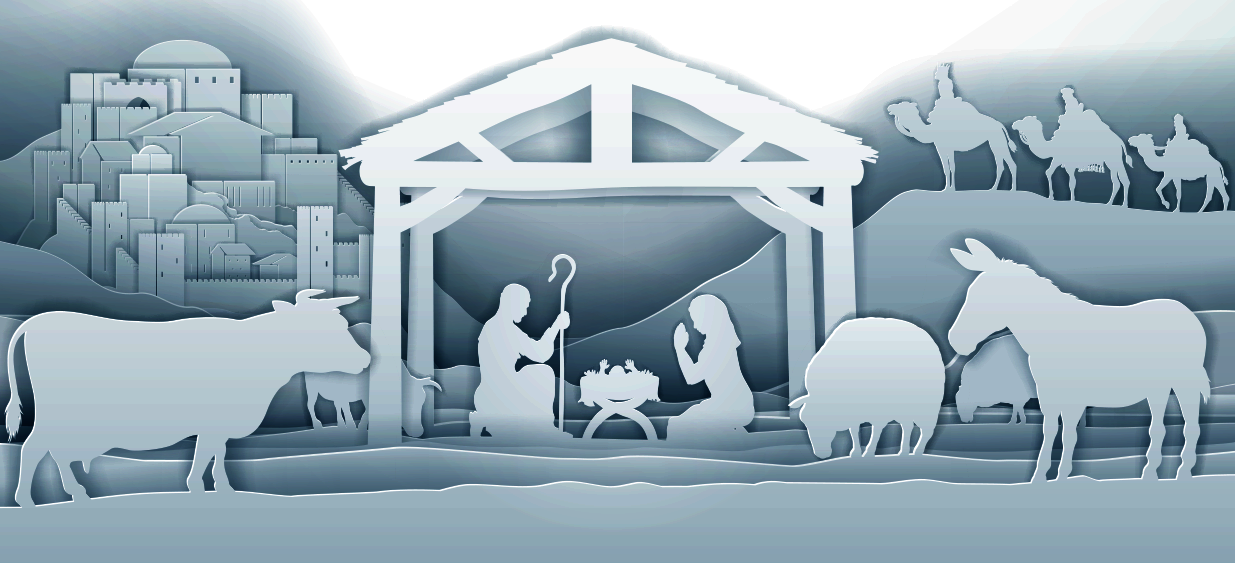 Matthew 1:18–25 (NIV)
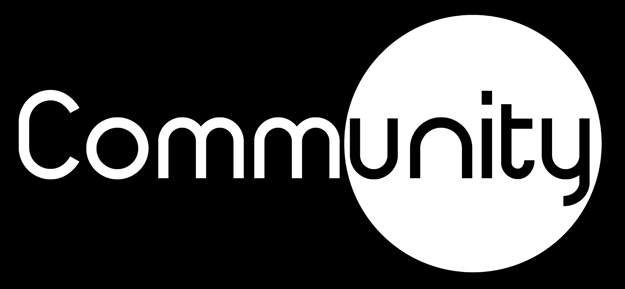 But after he had considered this, an angel of the Lord appeared to him in a dream and said, “Joseph son of David, do not be afraid to take Mary home as your wife, because what is conceived in her is from the Holy Spirit. She will give birth to a son, and you are to give him the name Jesus, because he will save his people from their sins.”
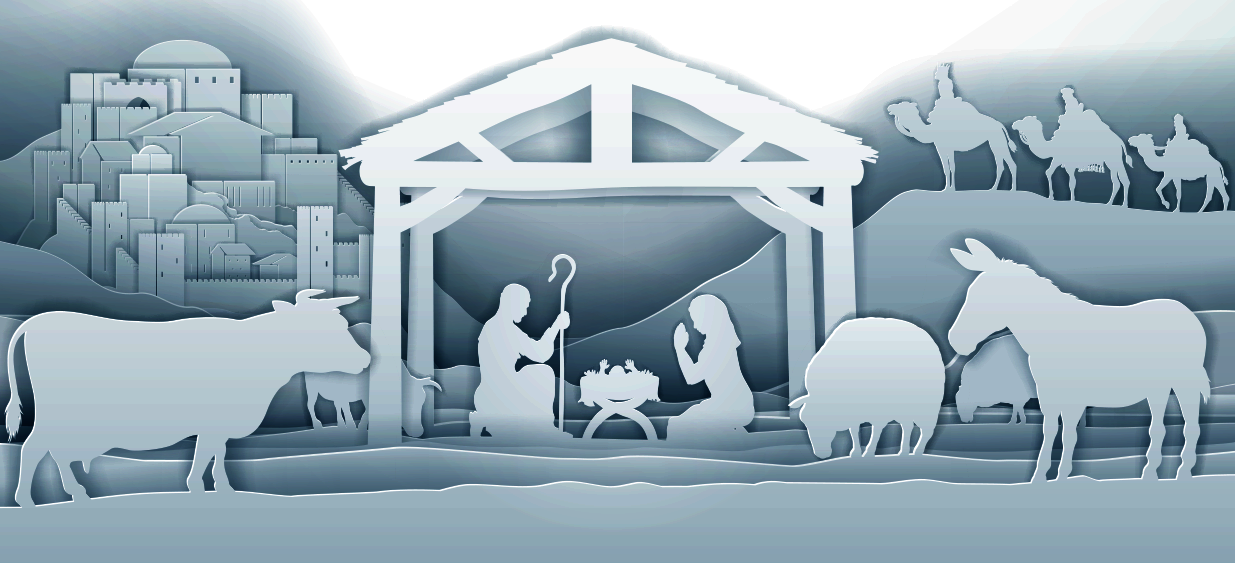 Matthew 1:18–25 (NIV)
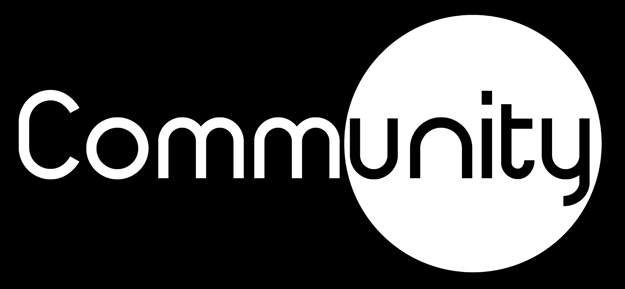 All this took place to fulfill what the Lord had said through the prophet:  “The virgin will conceive and give birth to a son, and they will call him Immanuel” (which means “God with us”).  When Joseph woke up, he did what the angel of the Lord had commanded him and took Mary home as his wife.  But he did not consummate their marriage until she gave birth to a son. And he gave him the name Jesus.
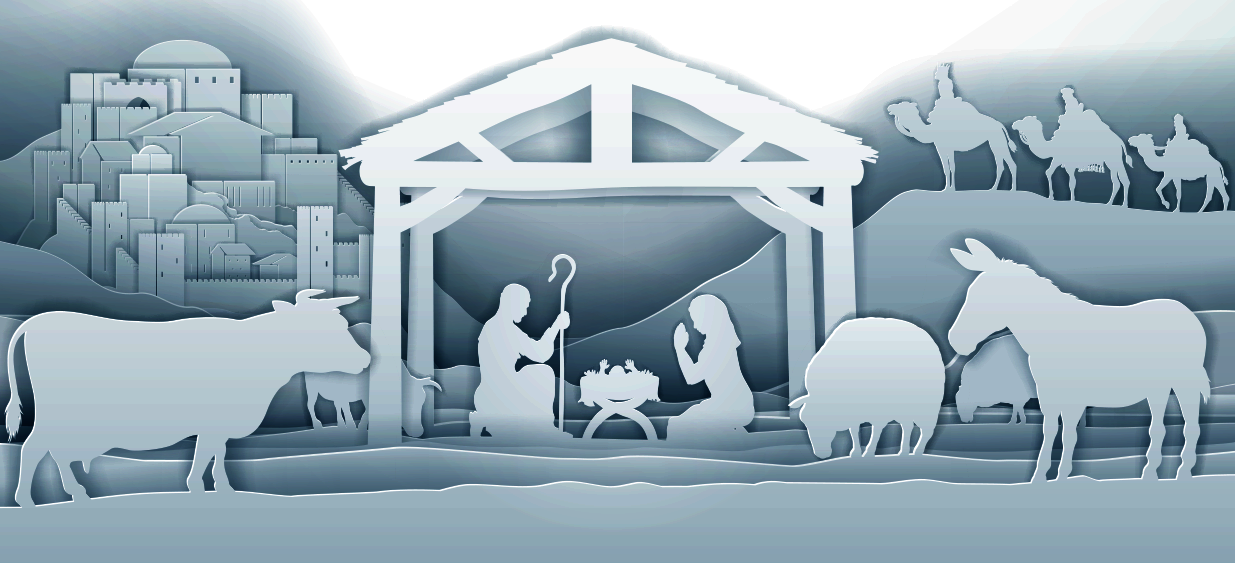 Matthew 1:18–25 (NIV)
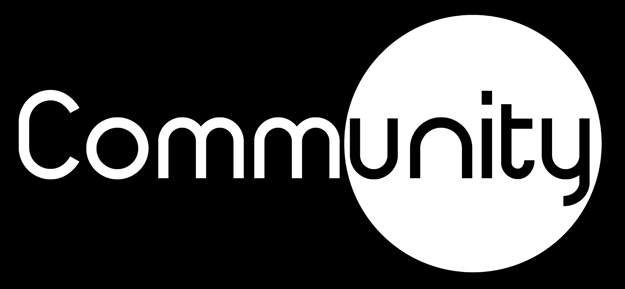 This is how the birth of Jesus the Messiah came about: His mother Mary was pledged to be married to Joseph, but before they came together, she was found to be pregnant through the Holy Spirit.
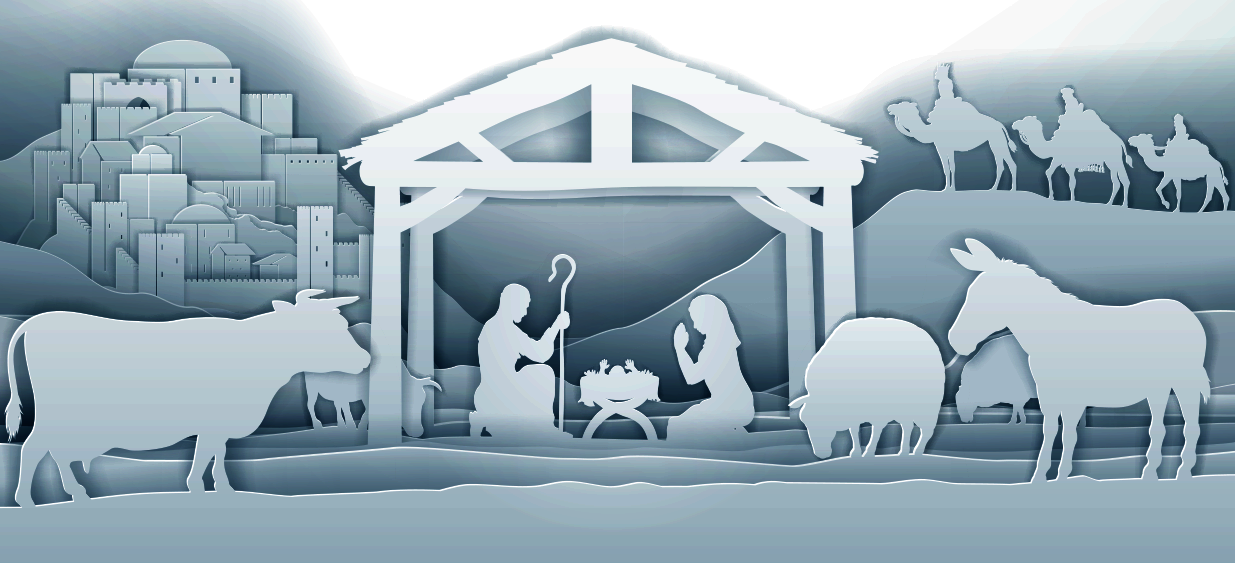 Matthew 1:18–25 (NIV)
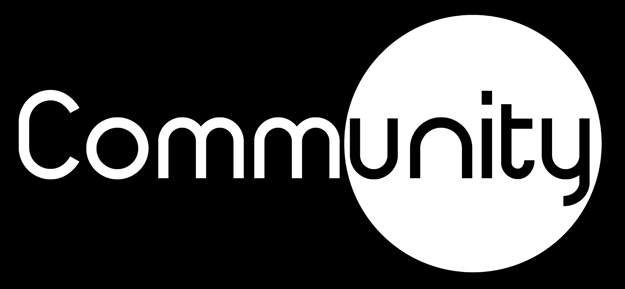 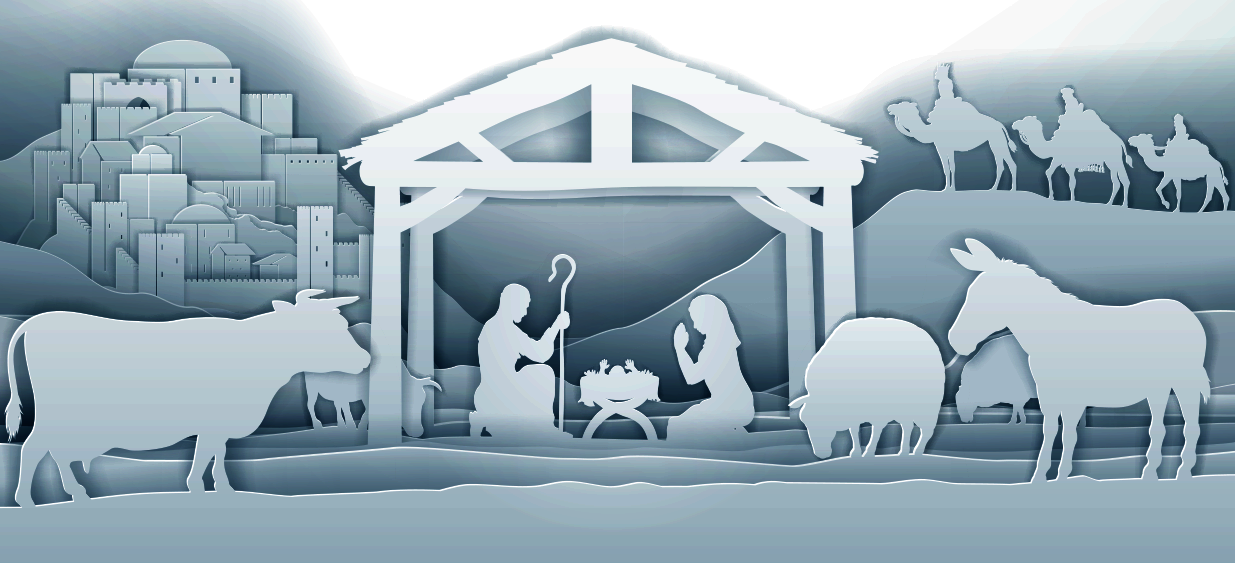 Mary was Jesus’ mom, but Joseph was not Jesus’ dad
Zerubbabel the father of Abihud, Abihud the father of Eliakim, Eliakim the father of Azor, Azor the father of Zadok, Zadok the father of Akim, Akim the father of Elihud, Elihud the father of Eleazar, Eleazar the father of Matthan, Matthan the father of Jacob, and Jacob the father of Joseph, the husband of Mary, and Mary was the mother of Jesus who is called the Messiah.
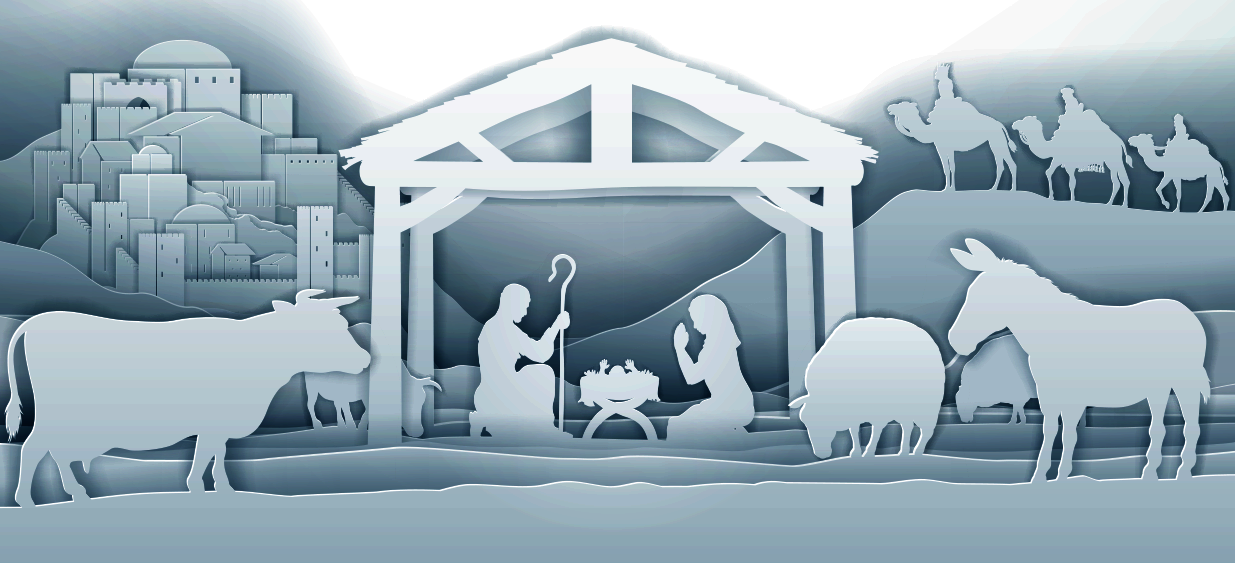 Matthew 1:13–16 (NIV)
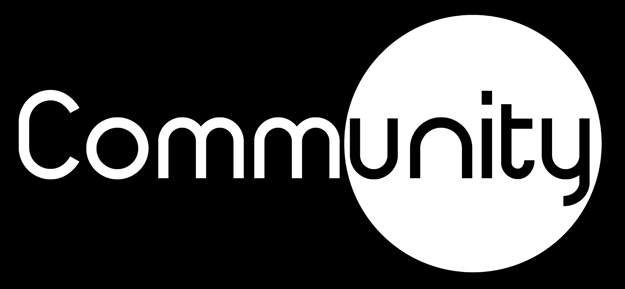 All this took place to fulfill what the Lord had said through the prophet:  “The virgin will conceive and give birth to a son, and they will call him Immanuel” (which means “God with us”).
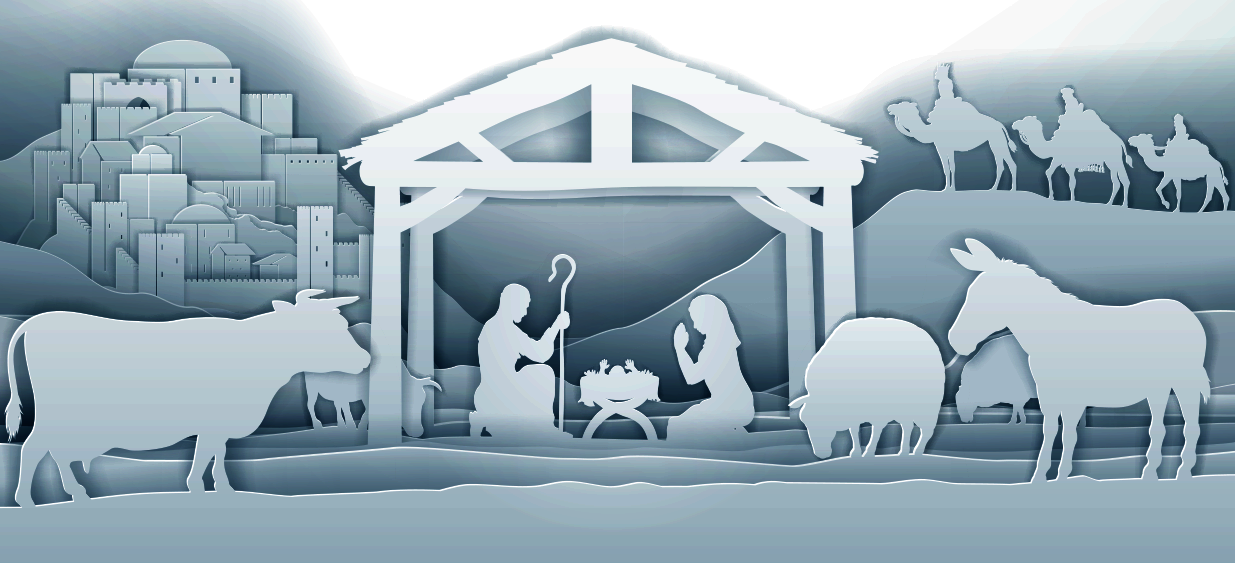 Matthew 1:22-23  (NIV)
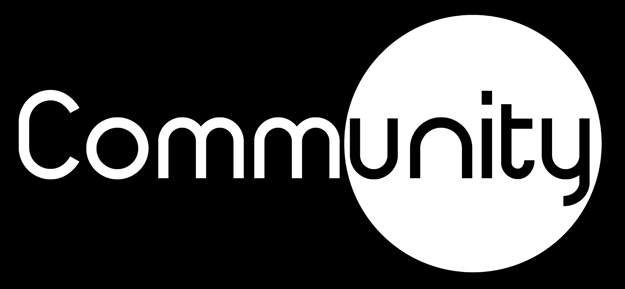 When Joseph woke up, he did what the angel of the Lord had commanded him and took Mary home as his wife. But he did not consummate their marriage until she gave birth to a son. And he gave him the name Jesus.
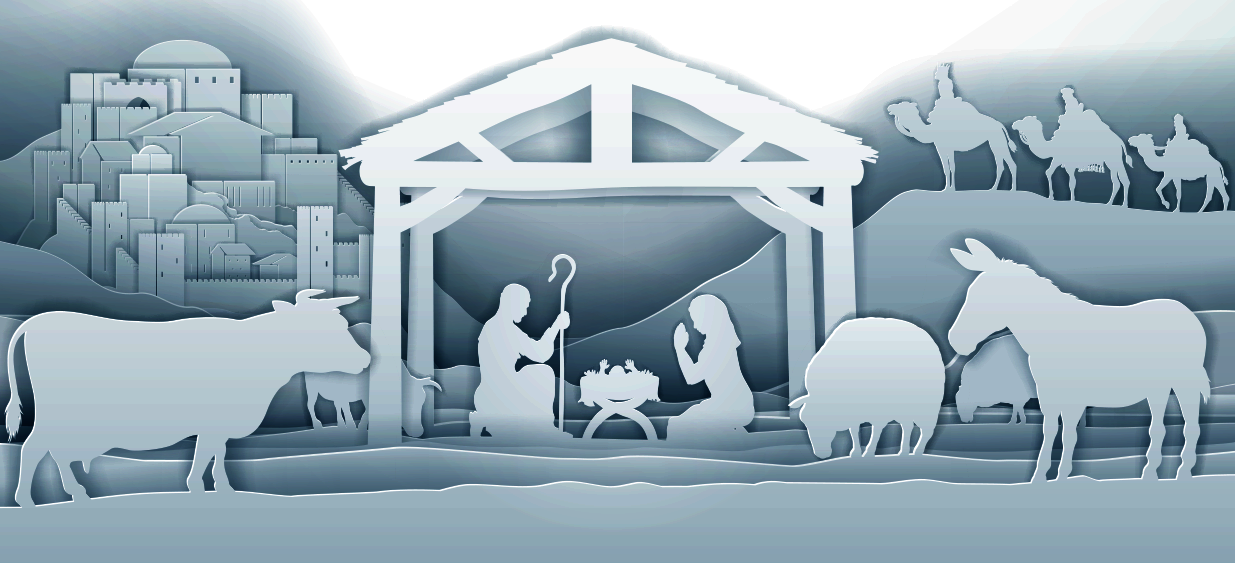 Matthew 1:24-25  (NIV)
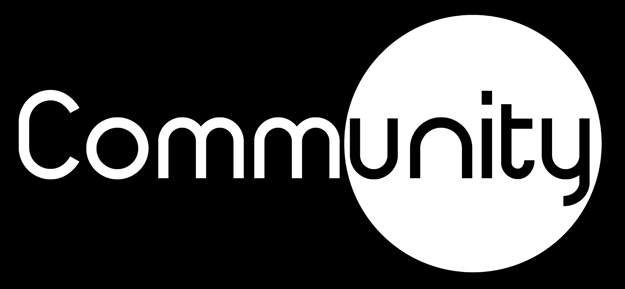 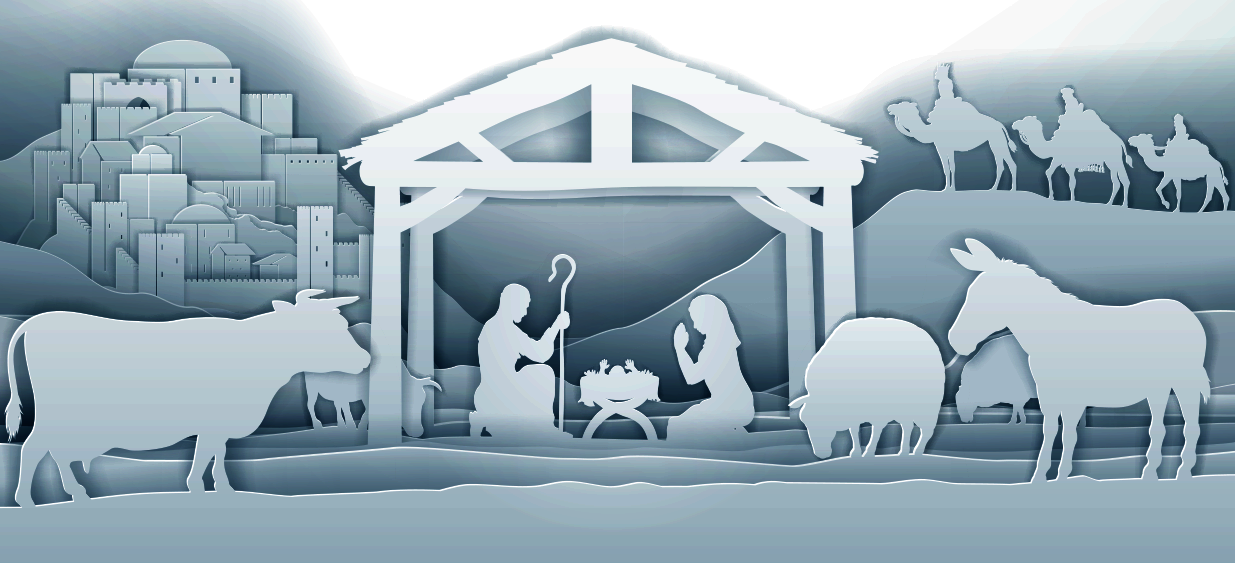 Mary was Jesus’ mom, but Joseph was not Jesus’ dad
Jesus was man and Jesus was God
And Jesus grew in wisdom and stature, and in favor with God and man.
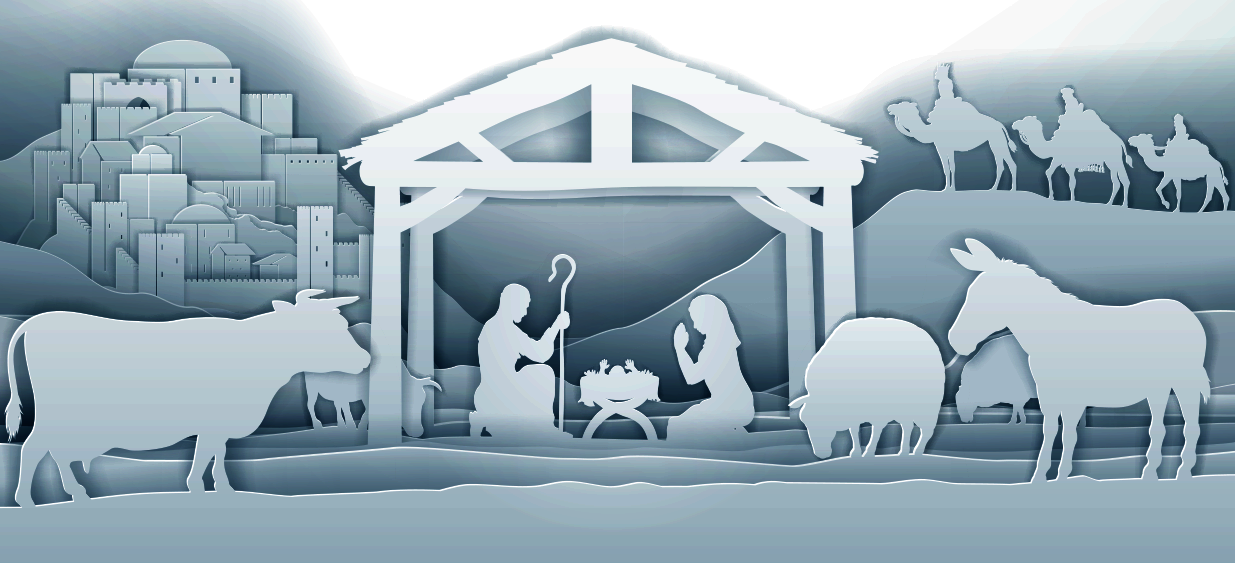 Luke 2:52 (NIV)
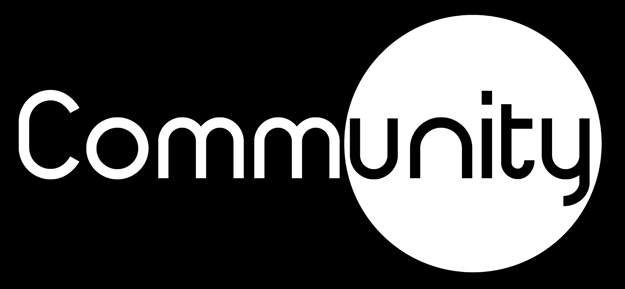 He took Peter and the two sons of Zebedee along with him, and he began to be sorrowful and troubled. Then he said to them, “My soul is overwhelmed with sorrow to the point of death. Stay here and keep watch with me.”
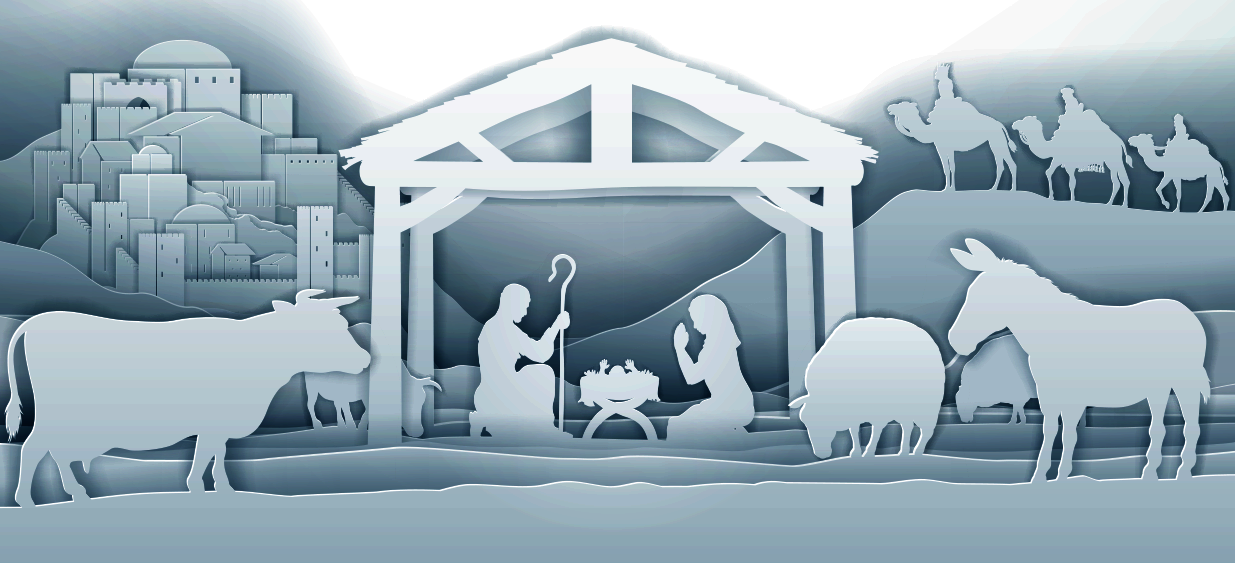 Matthew 26:37–38 (NIV)
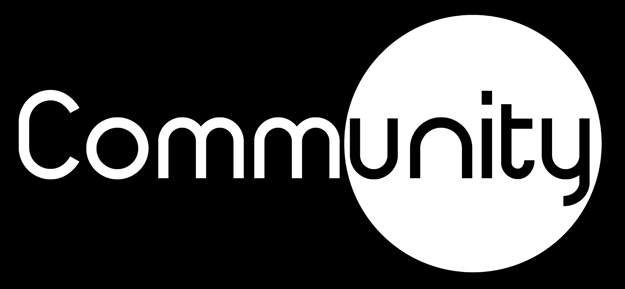 Jesus wept.
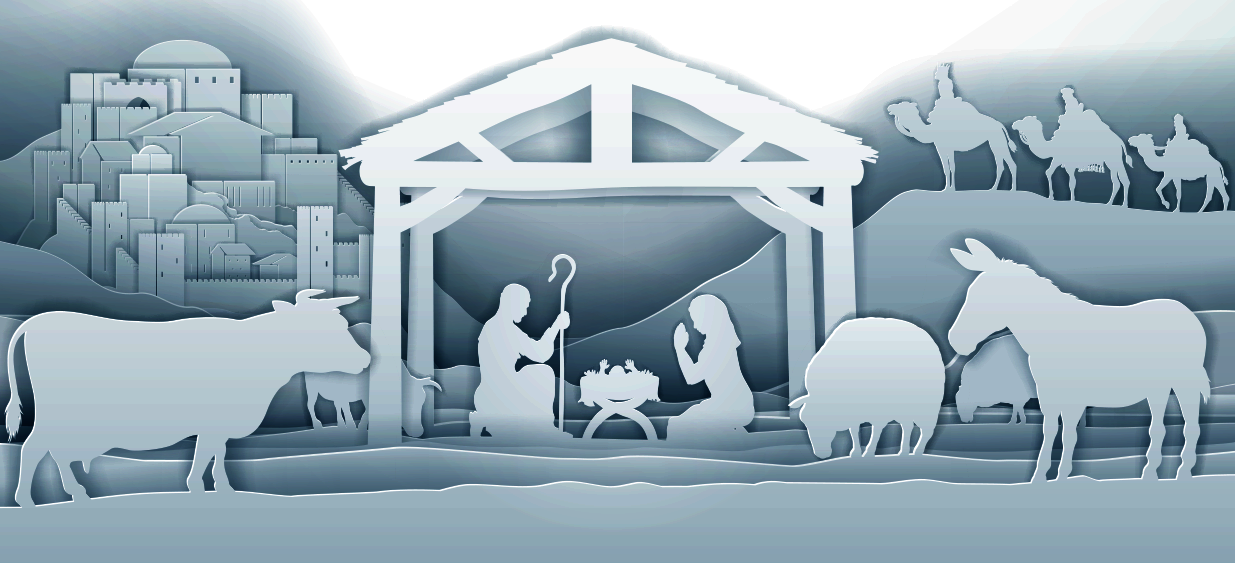 John 11:35 (NIV)
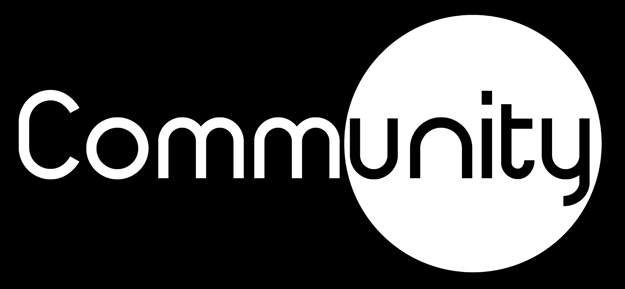 Coming to his hometown, he began teaching the people in their synagogue, and they were amazed. “Where did this man get this wisdom and these miraculous powers?” they asked. “Isn’t this the carpenter’s son? Isn’t his mother’s name Mary, and aren’t his brothers James, Joseph, Simon and Judas? Aren’t all his sisters with us? Where then did this man get all these things?”
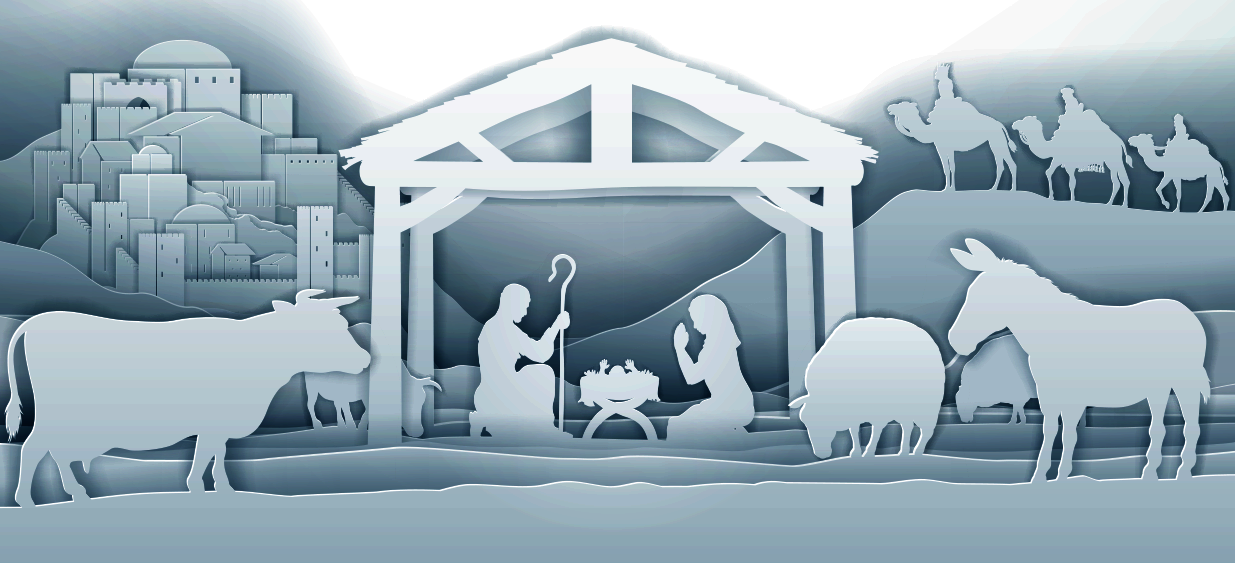 Matthew 13:54–56 (NIV)
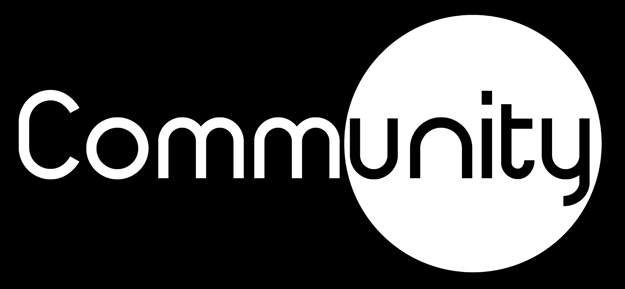 When his family heard about this, they went to take charge of him, for they said, “He is out of his mind.”
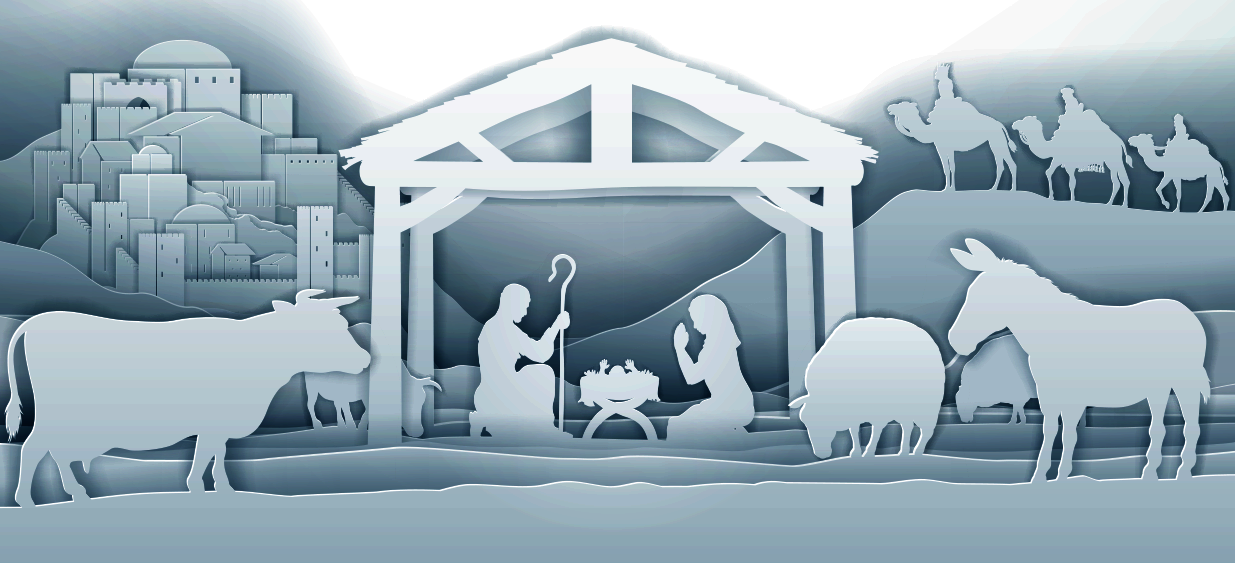 Mark 3:21 (NIV)
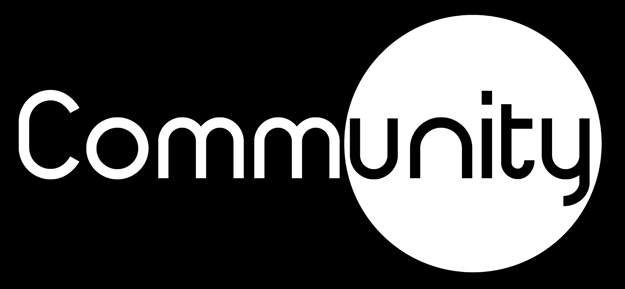 For we do not have a high priest who is unable to empathize with our weaknesses, but we have one who has been tempted in every way, just as we are—yet he did not sin. Let us then approach God’s throne of grace with confidence, so that we may receive mercy and find grace to help us in our time of need.
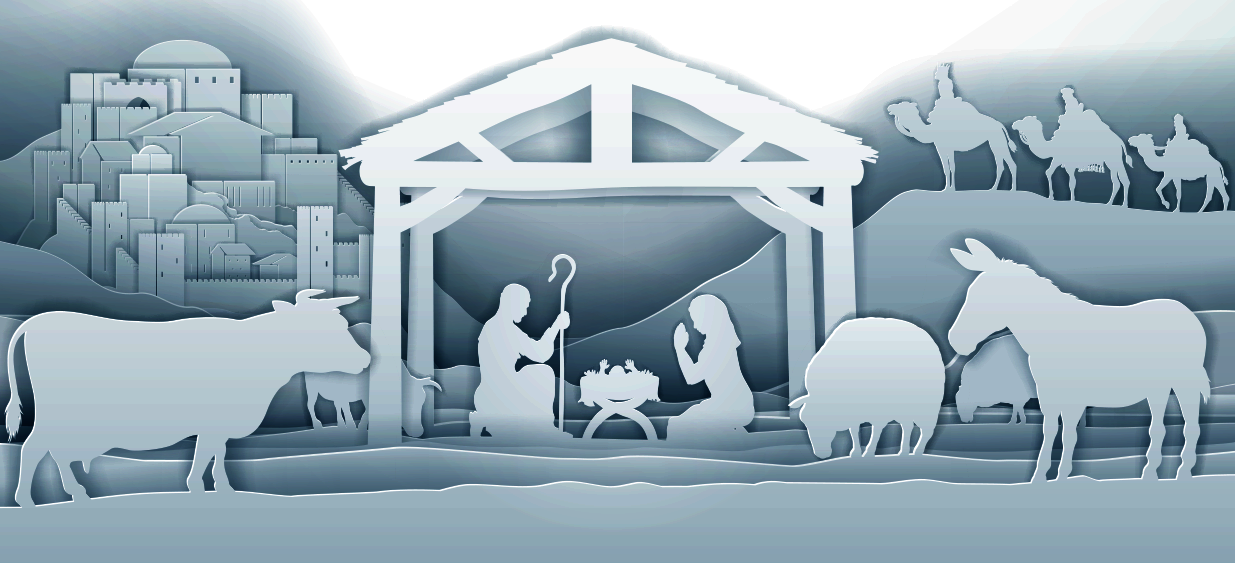 Hebrews 4:15–16 (NIV)
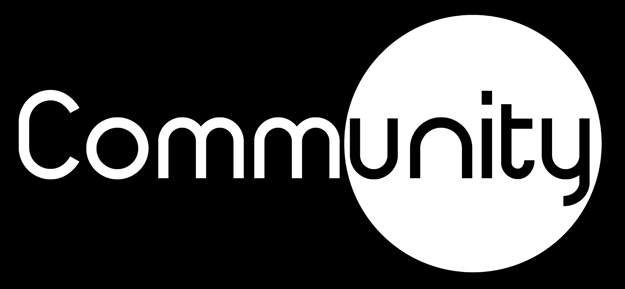 As soon as Jesus was baptized, he went up out of the water. At that moment heaven was opened, and he saw the Spirit of God descending like a dove and alighting on him. And a voice from heaven said, “This is my Son, whom I love; with him I am well pleased.”
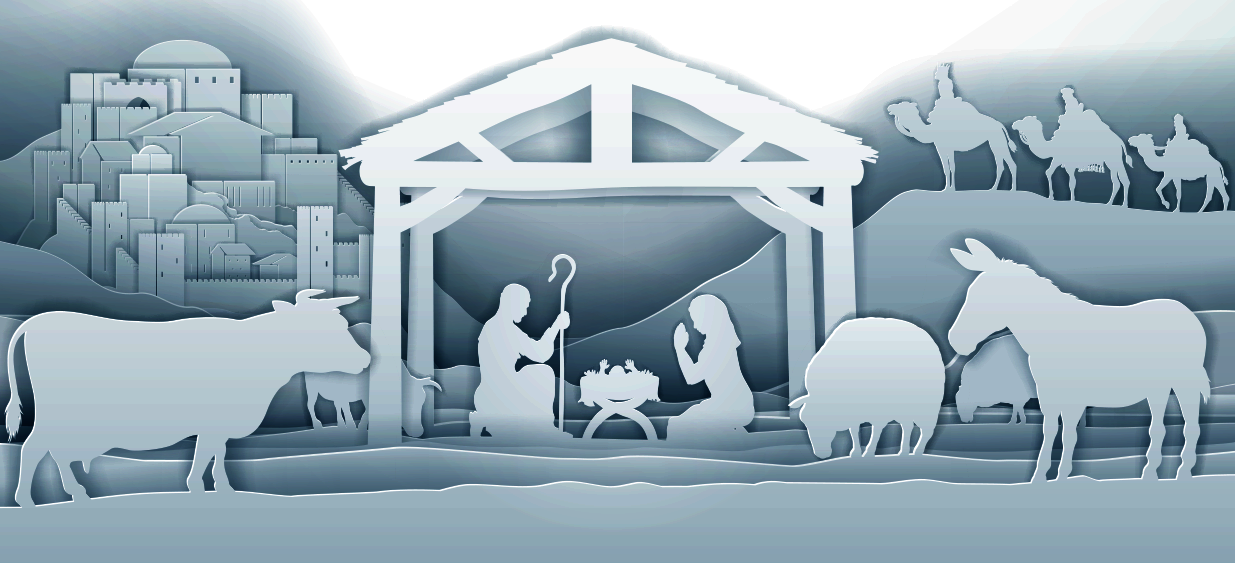 Matthew 3:16–17 (NIV)
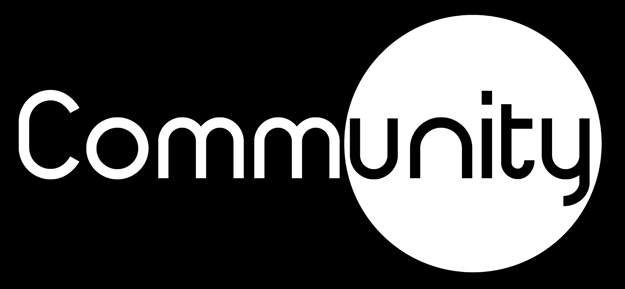 So it is written: “The first man Adam became a living being”; the last Adam, a life-giving spirit.
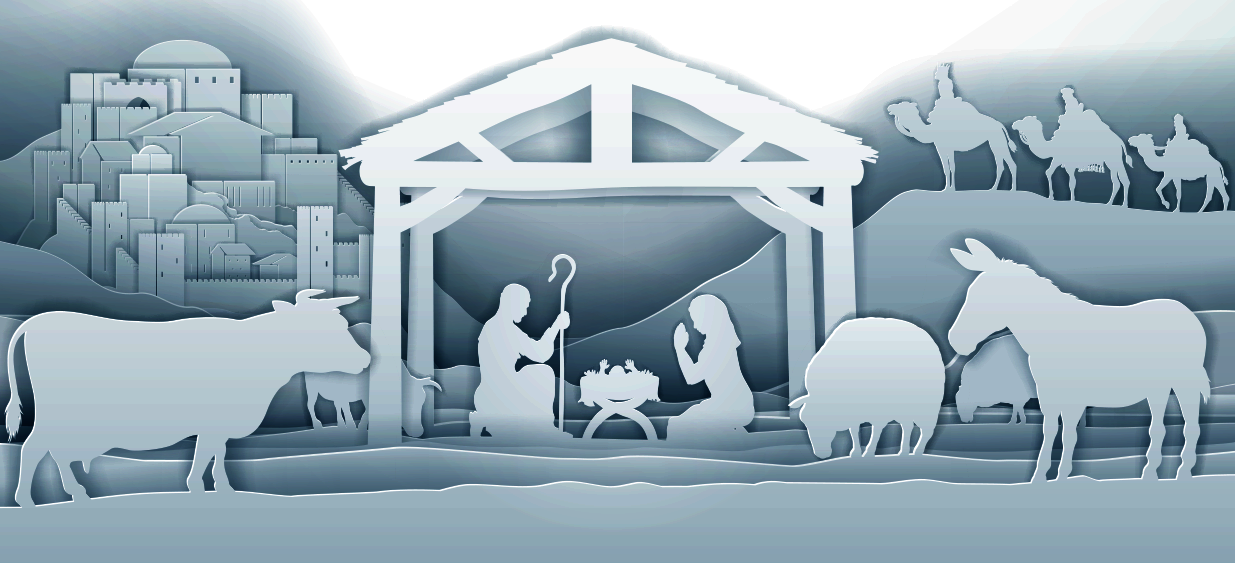 1 Corinthians 15:45 (NIV)
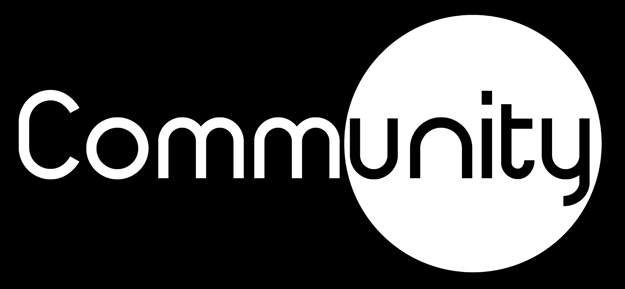 Therefore, just as sin entered the world through one man, and death through sin, and in this way death came to all people, because all sinned—
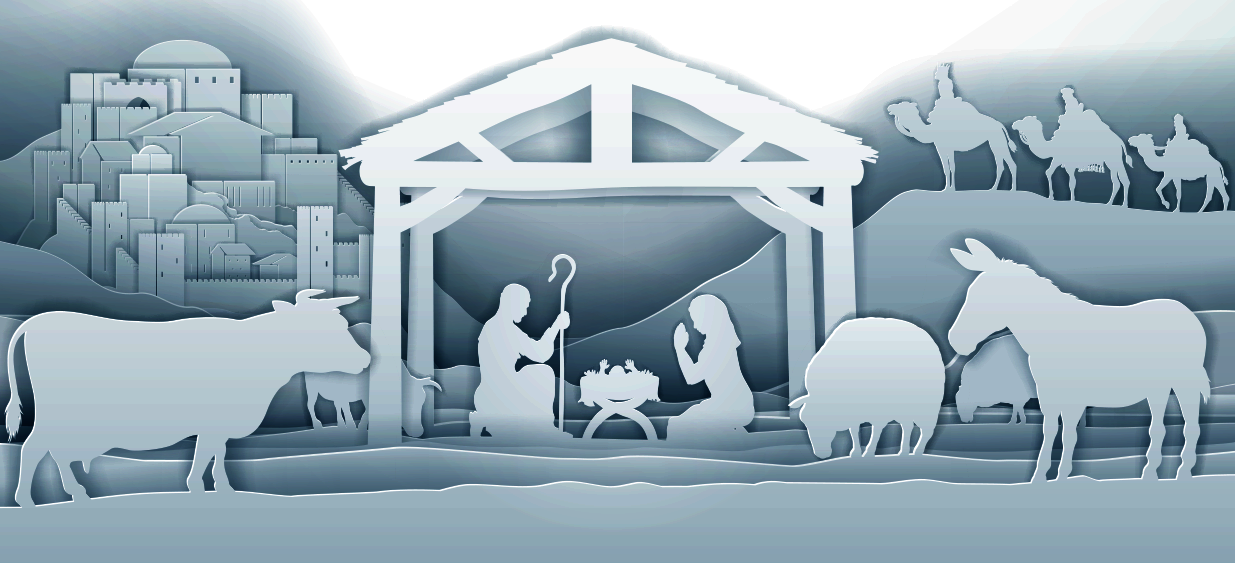 Romans 5:12 (NIV)
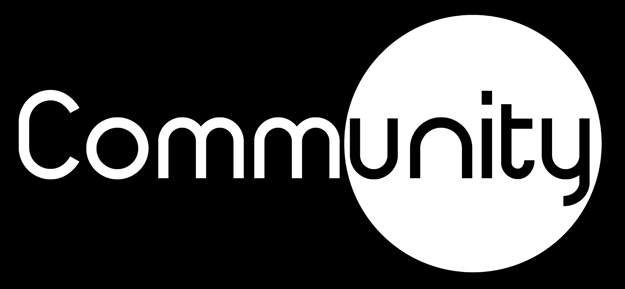 But the gift is not like the trespass. For if the many died by the trespass of the one man, how much more did God’s grace and the gift that came by the grace of the one man, Jesus Christ, overflow to the many!
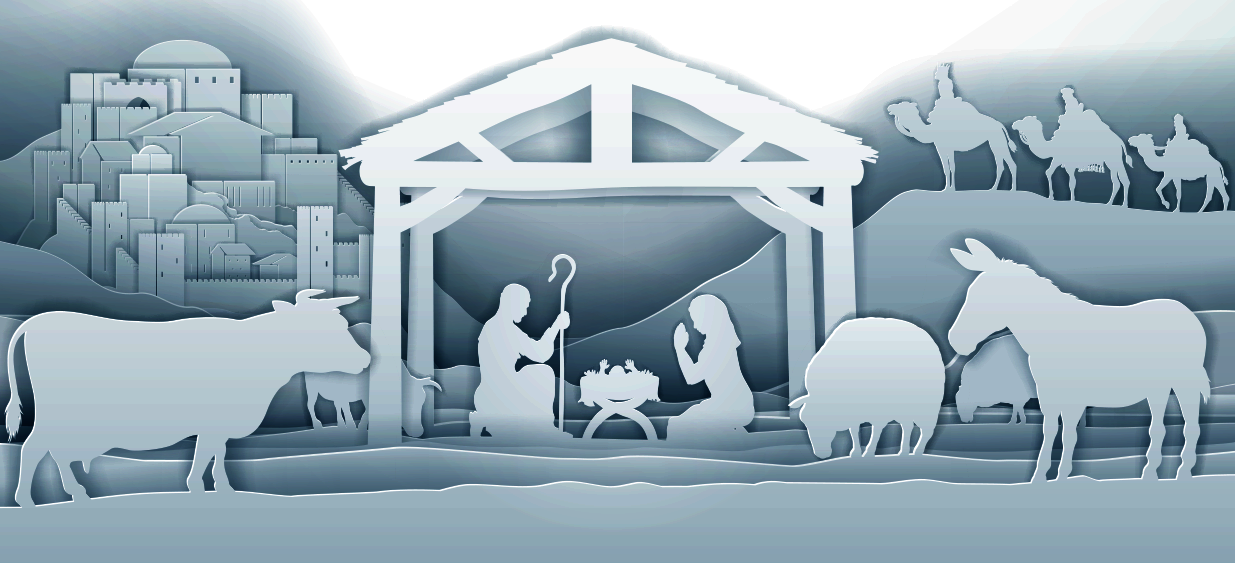 Romans 5:15–19 (NIV)
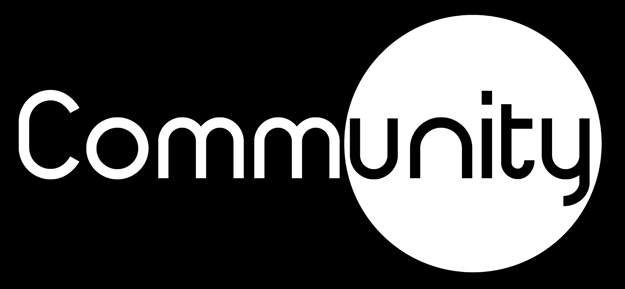 Nor can the gift of God be compared with the result of one man’s sin: The judgment followed one sin and brought condemnation, but the gift followed many trespasses and brought justification.
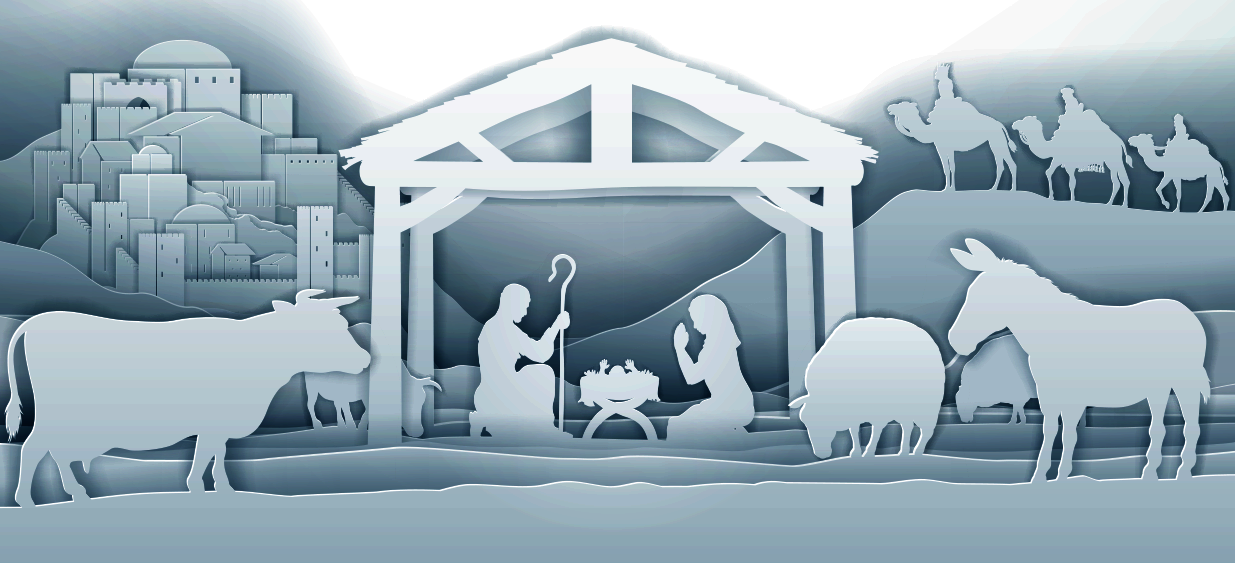 Romans 5:15–19 (NIV)
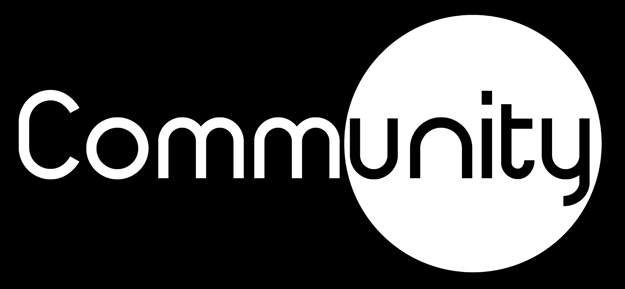 For if, by the trespass of the one man, death reigned through that one man, how much more will those who receive God’s abundant provision of grace and of the gift of righteousness reign in life through the one man, Jesus Christ!
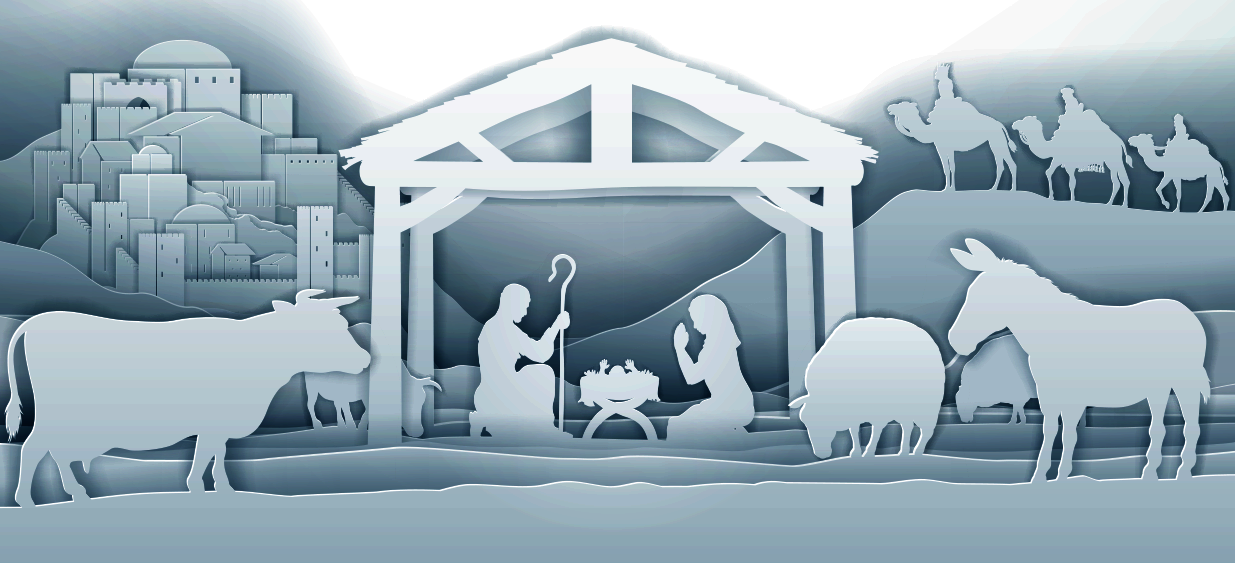 Romans 5:15–19 (NIV)
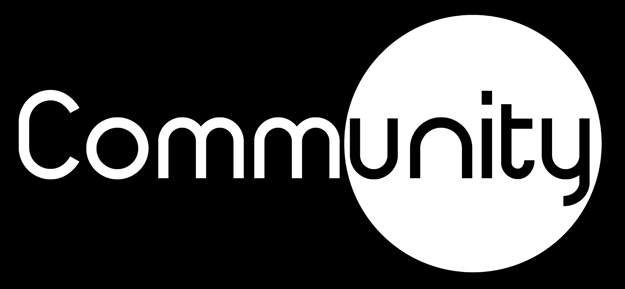 Consequently, just as one trespass resulted in condemnation for all people, so also one righteous act resulted in justification and life for all people. 

For just as through the disobedience of the one man the many were made sinners, so also through the obedience of the one man the many will be made righteous.
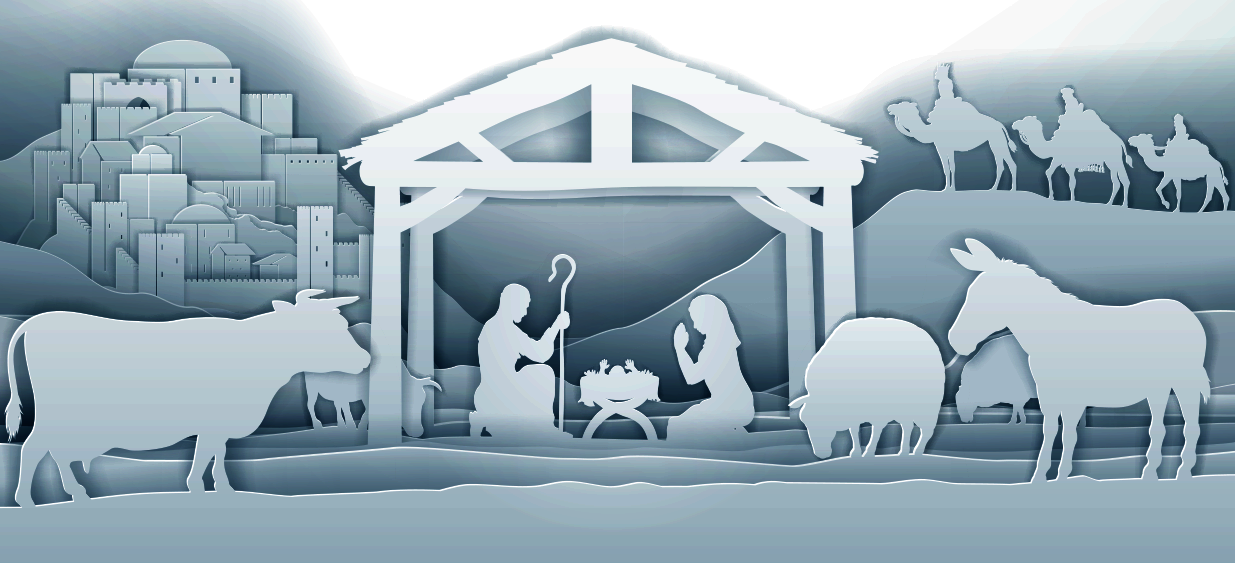 Romans 5:15–19 (NIV)
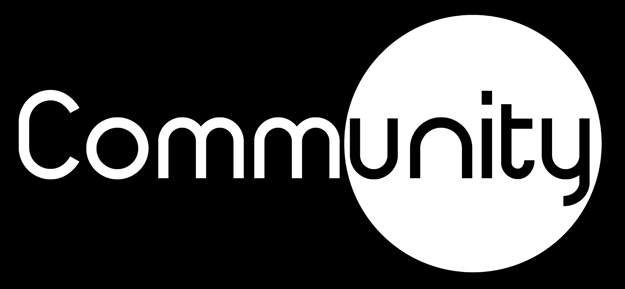 How much more, then, will the blood of Christ, who through the eternal Spirit offered himself unblemished to God, cleanse our consciences from acts that lead to death, so that we may serve the living God!
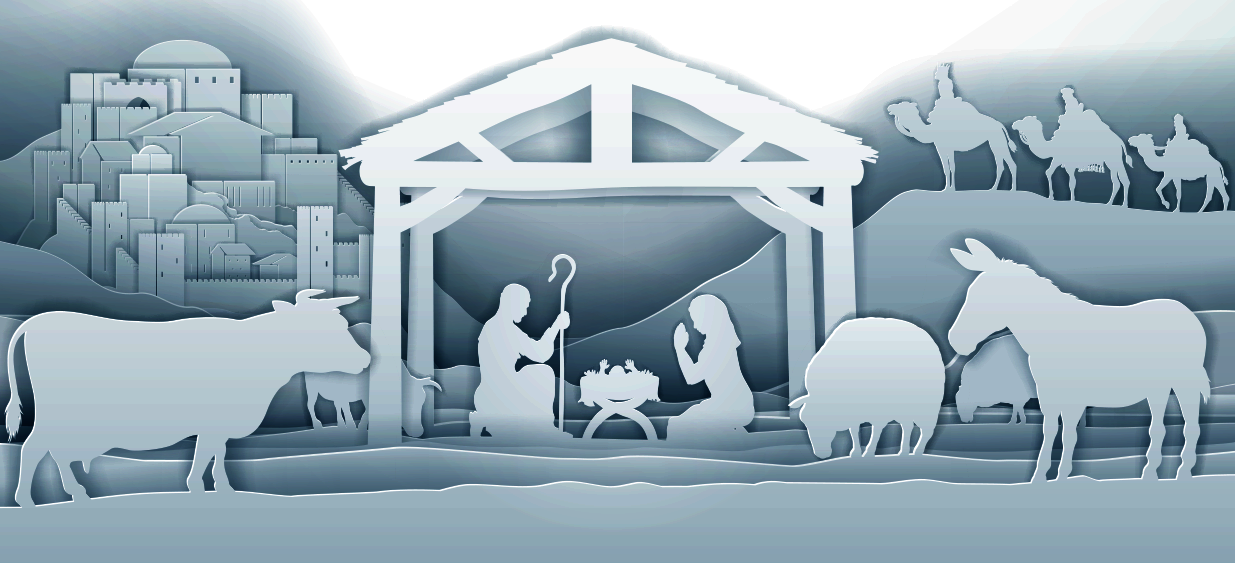 Hebrews 9:14 (NIV)
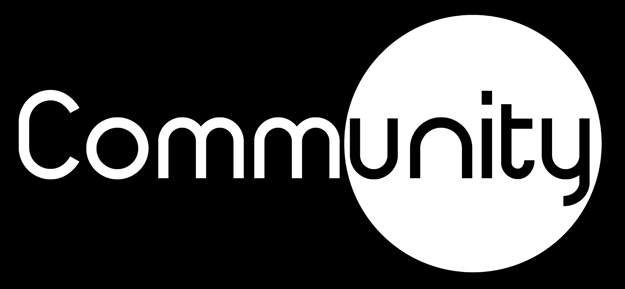 God made him who had no sin to be sin for us, so that in him we might become the righteousness of God.
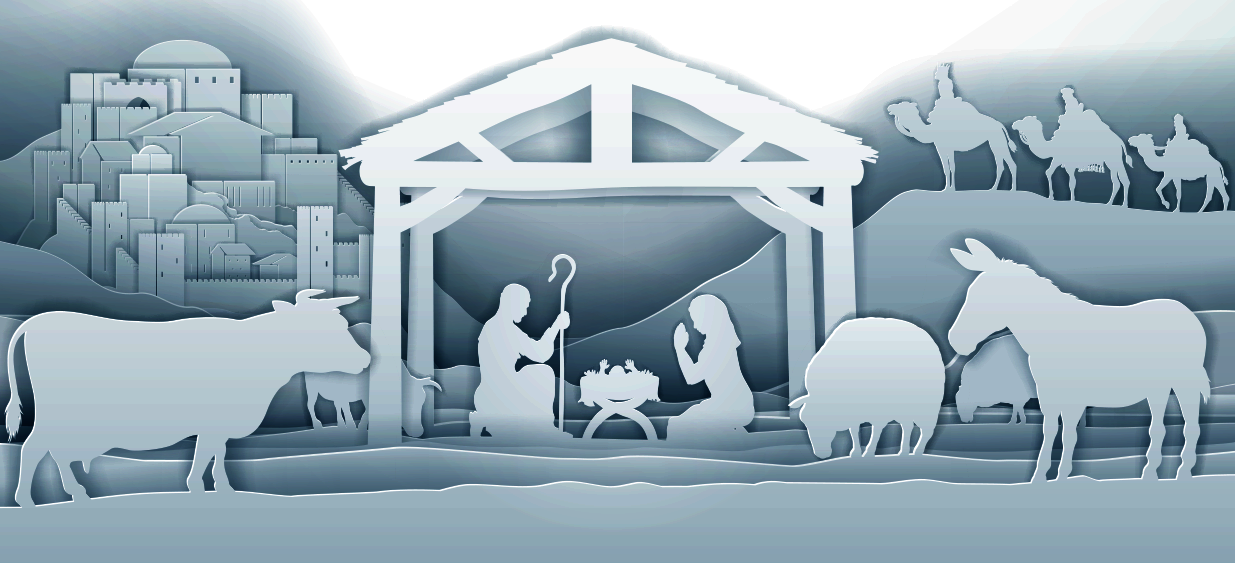 2 Corinthians 5:21 (NIV)
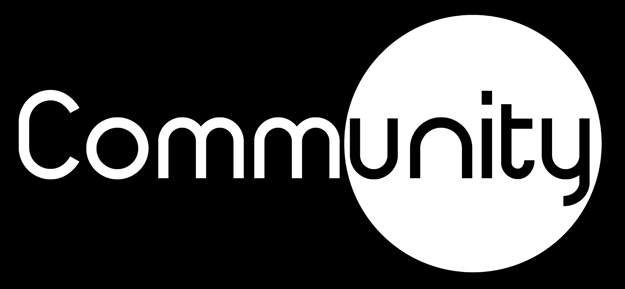 Surely he took up our pain and bore our suffering, yet we considered him punished by God, stricken by him, and afflicted. But he was pierced for our transgressions, he was crushed for our iniquities; the punishment that brought us peace was on him, and by his wounds we are healed.
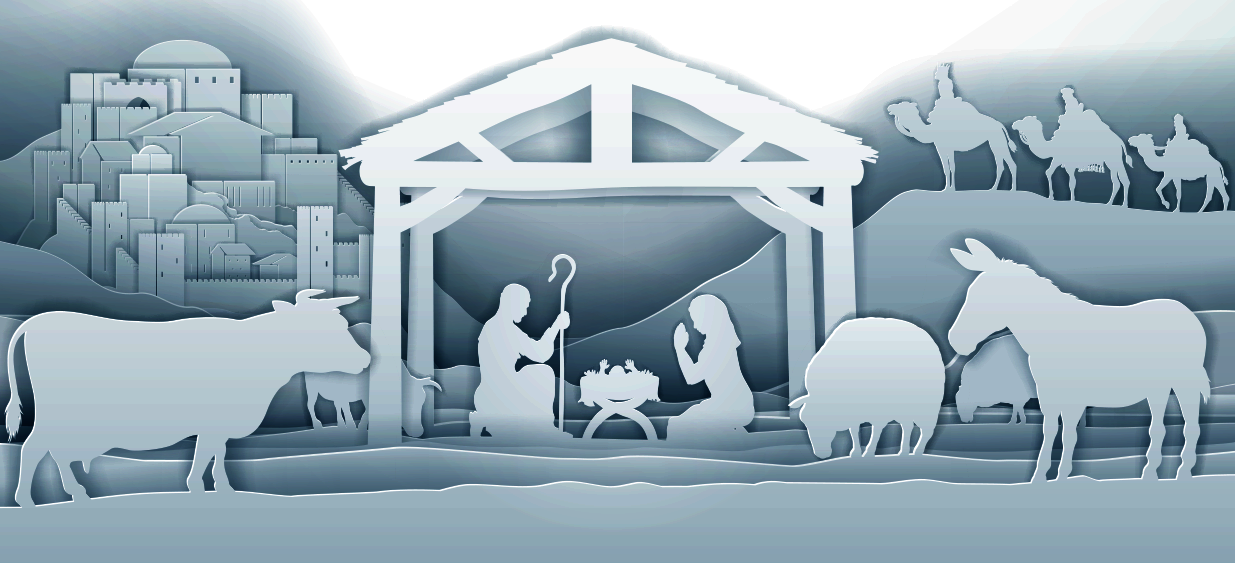 Isaiah 53:4–6 (NIV)
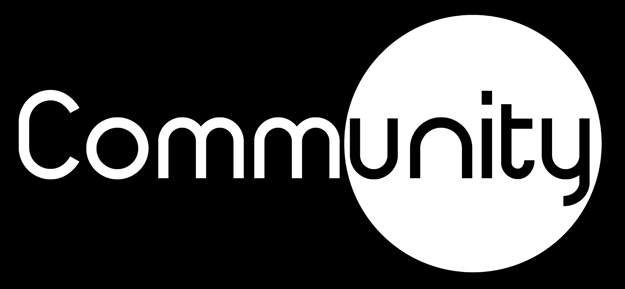 We all, like sheep, have gone astray, each of us has turned to our own way; and the Lord has laid on him the iniquity of us all.
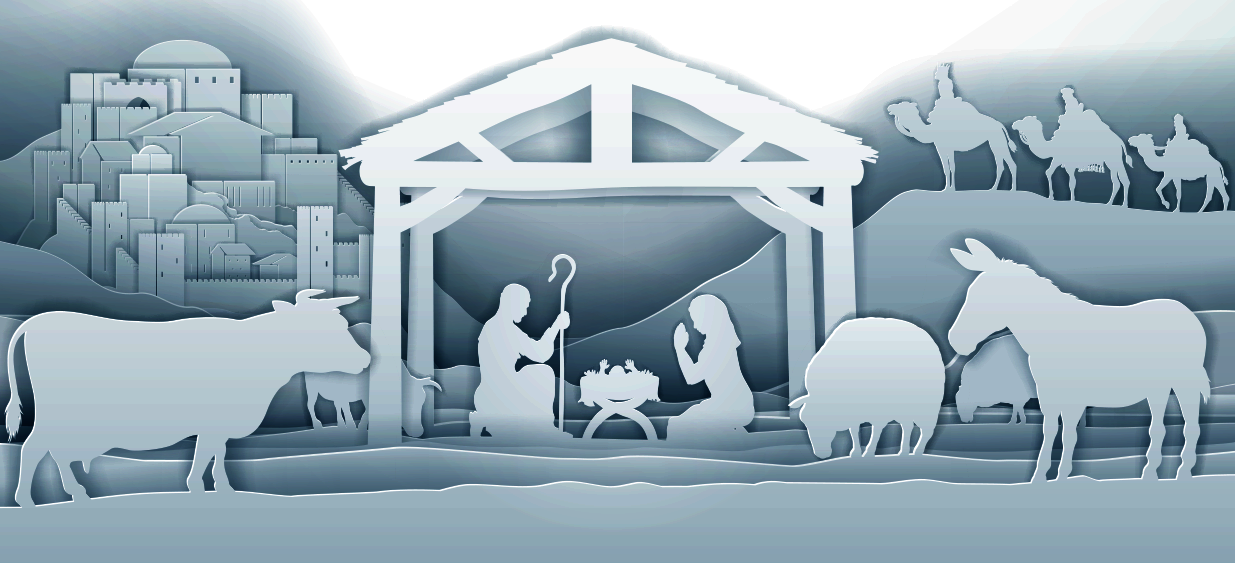 Isaiah 53:4–6 (NIV)
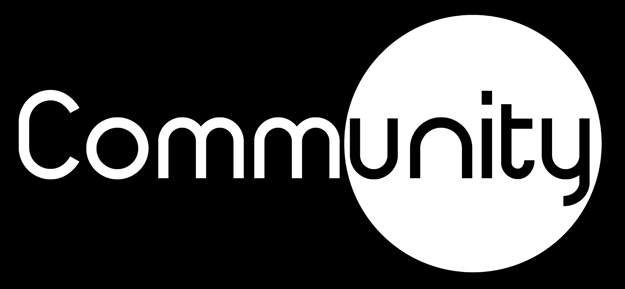 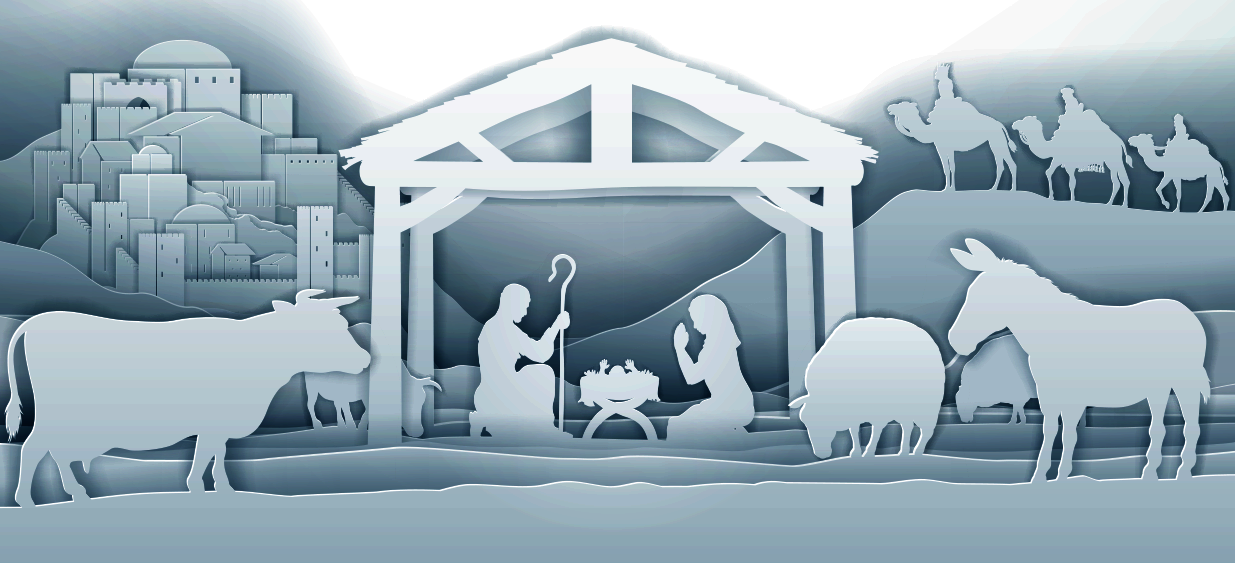 Mary was Jesus’ mom, but Joseph was not Jesus’ dad
Jesus was man and Jesus was God
Joseph could have condemned, but he showed grace
This is how the birth of Jesus the Messiah came about: His mother Mary was pledged to be married to Joseph, but before they came together, she was found to be pregnant through the Holy Spirit.
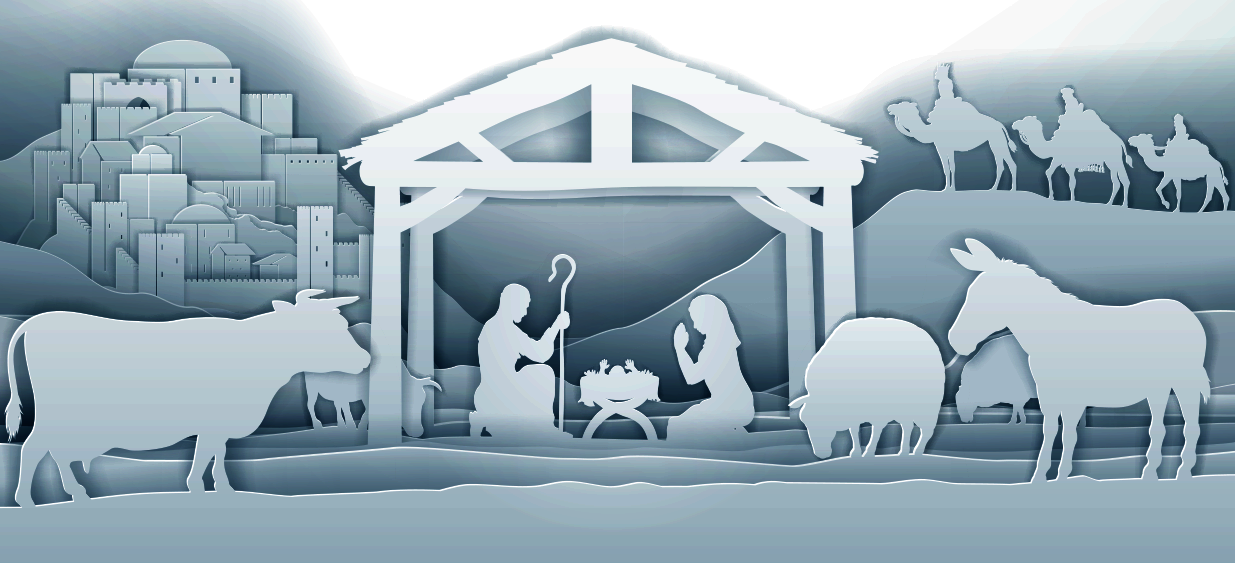 Matthew 1:18  (NIV)
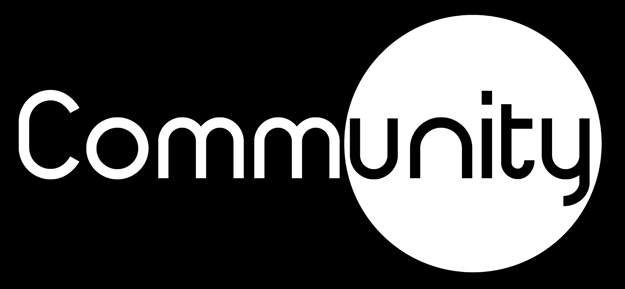 Because Joseph her husband was faithful to the law, and yet did not want to expose her to public disgrace, he had in mind to divorce her quietly.
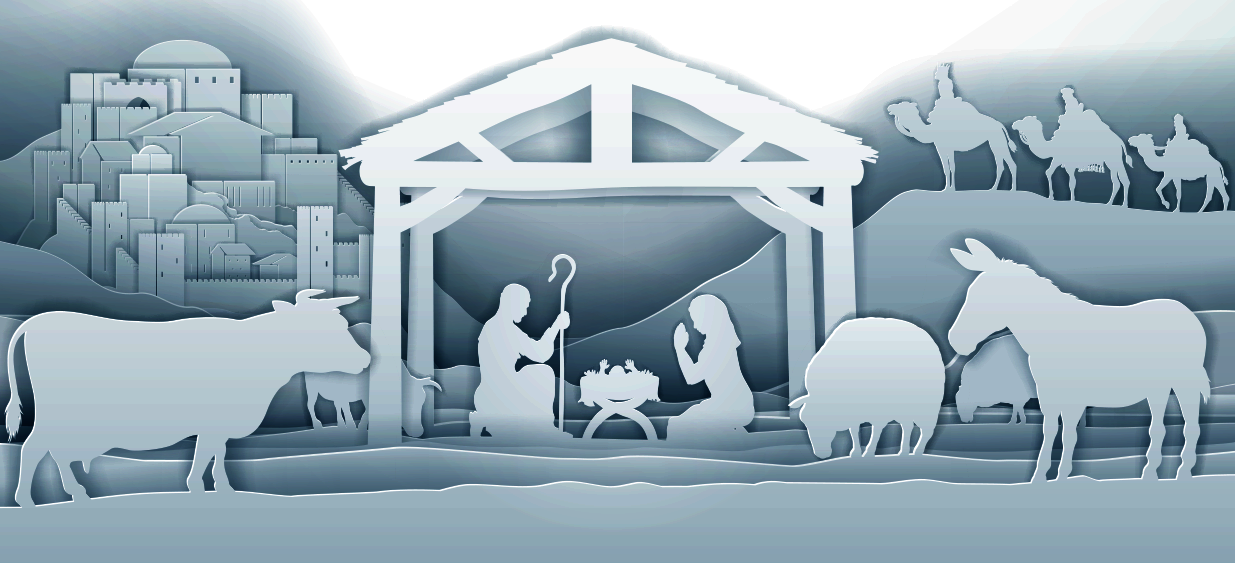 Matthew 1:19 (NIV)
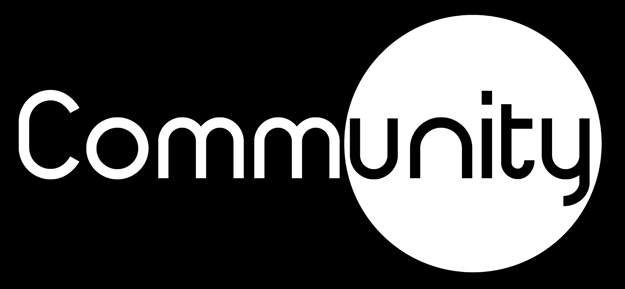 And forgive us our debts, as we also have forgiven our debtors. And lead us not into temptation, but deliver us from the evil one.’ For if you forgive other people when they sin against you, your heavenly Father will also forgive you. But if you do not forgive others their sins, your Father will not forgive your sins.
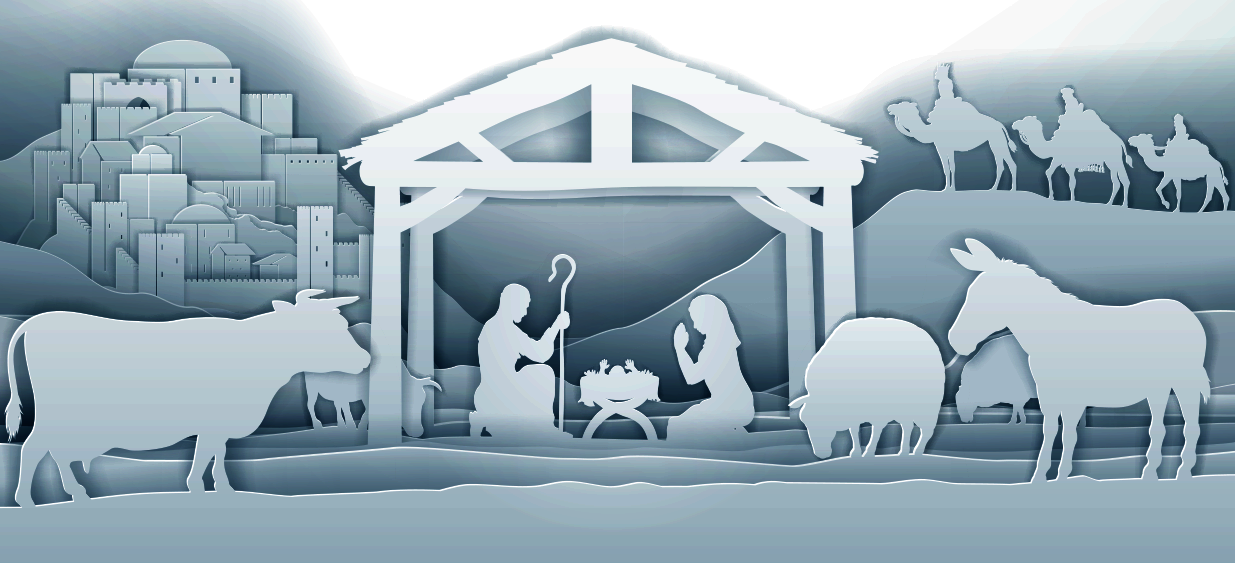 Matthew 6:12–15 (NIV)
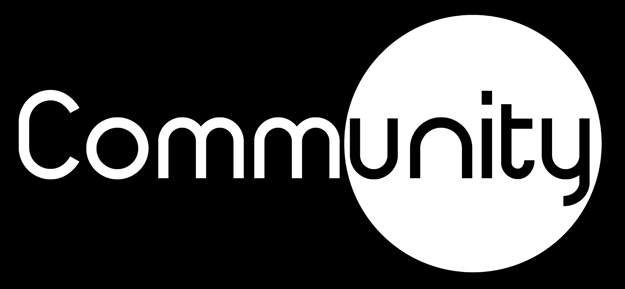 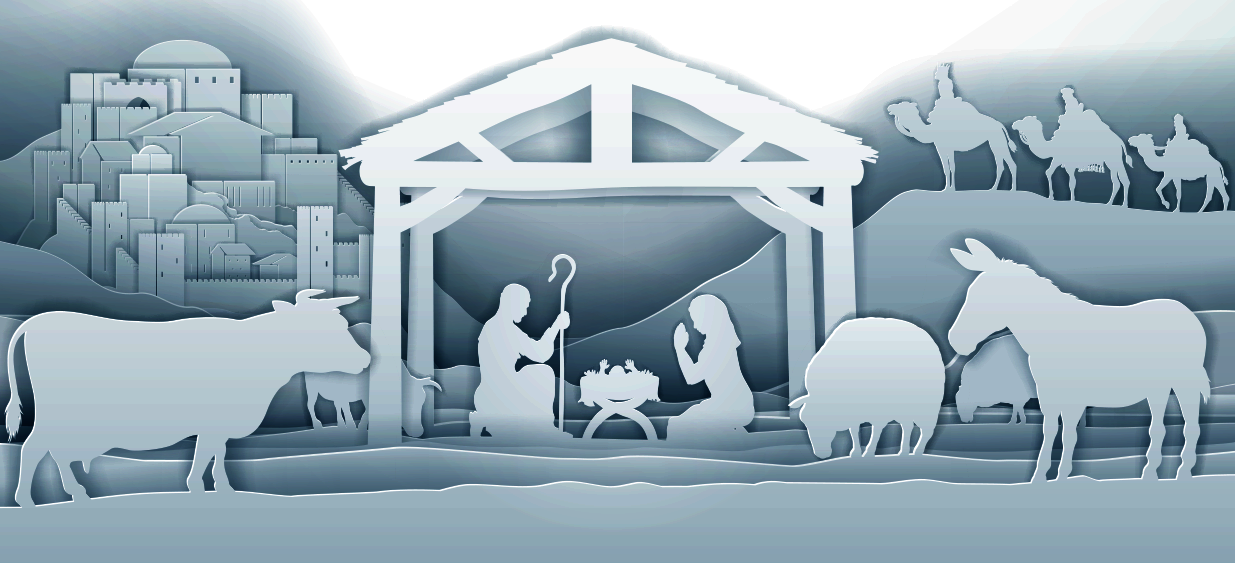 Mary was Jesus’ mom, but Joseph was not Jesus’ dad
Jesus was man and Jesus was God
Joseph could have condemned, but he showed grace
God has a right to change your plans
“Isn’t this the carpenter’s son? Isn’t his mother’s name Mary, and aren’t his brothers James, Joseph, Simon and Judas?
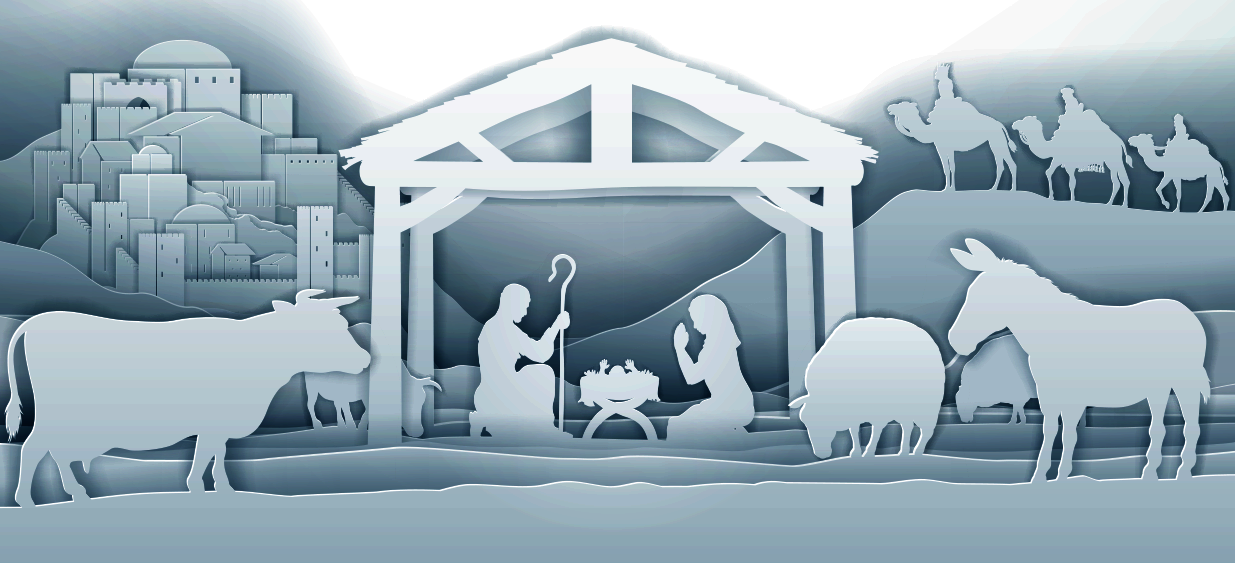 Matthew 13:55 (NIV)
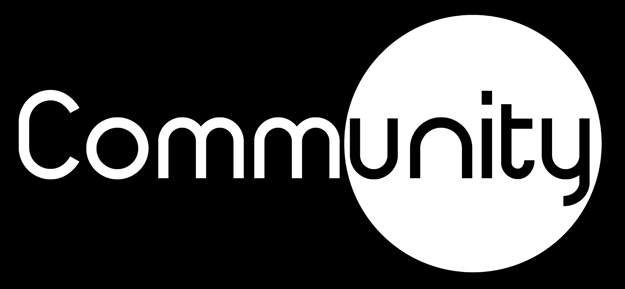 But after he had considered this, an angel of the Lord appeared to him in a dream and said, “Joseph son of David, do not be afraid to take Mary home as your wife, because what is conceived in her is from the Holy Spirit.
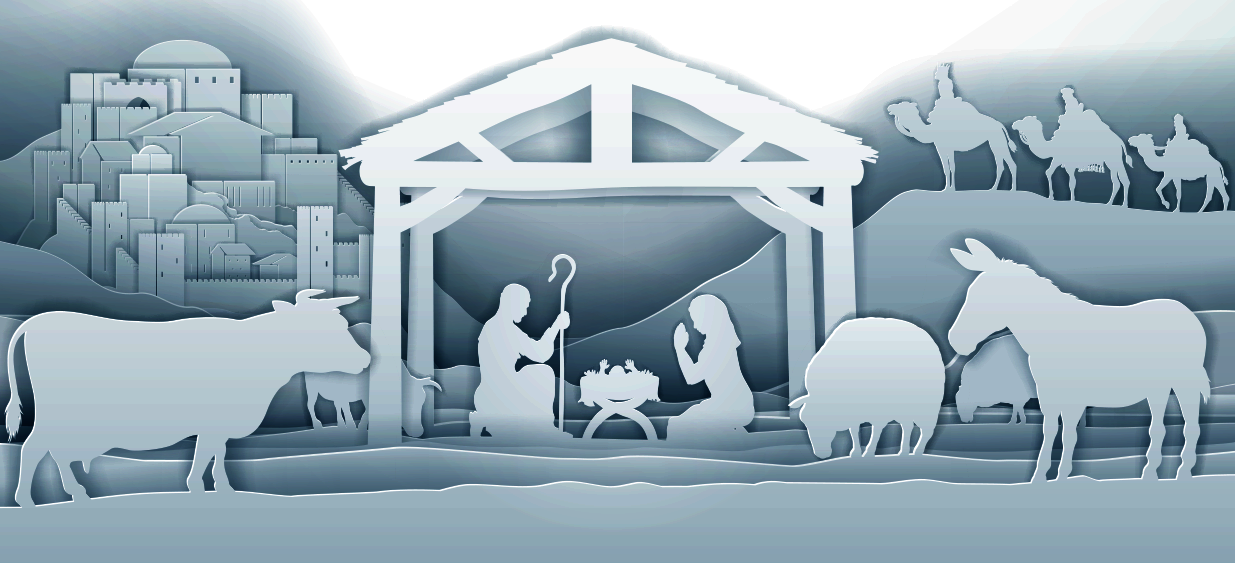 Matthew 1:20  (NIV)
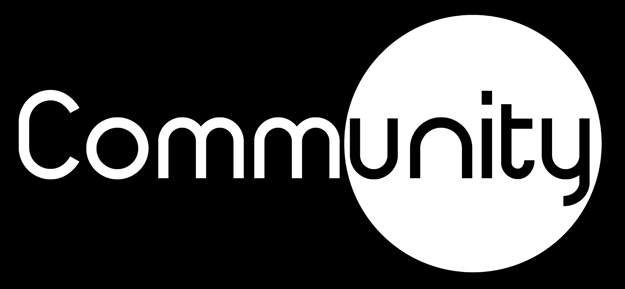 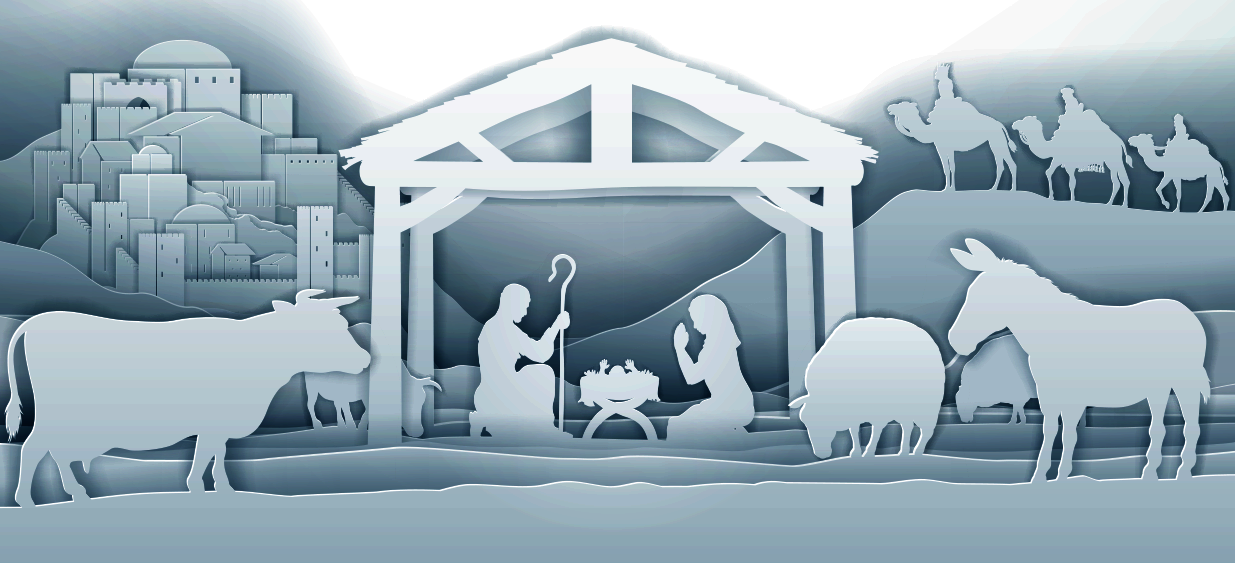 Mary was Jesus’ mom, but Joseph was not Jesus’ dad
Jesus was man and Jesus was God
Joseph could have condemned, but he showed grace
God has a right to change your plans
Following Jesus can be difficult
The thief comes only to steal and kill and destroy; I have come that they may have life, and have it to the full.
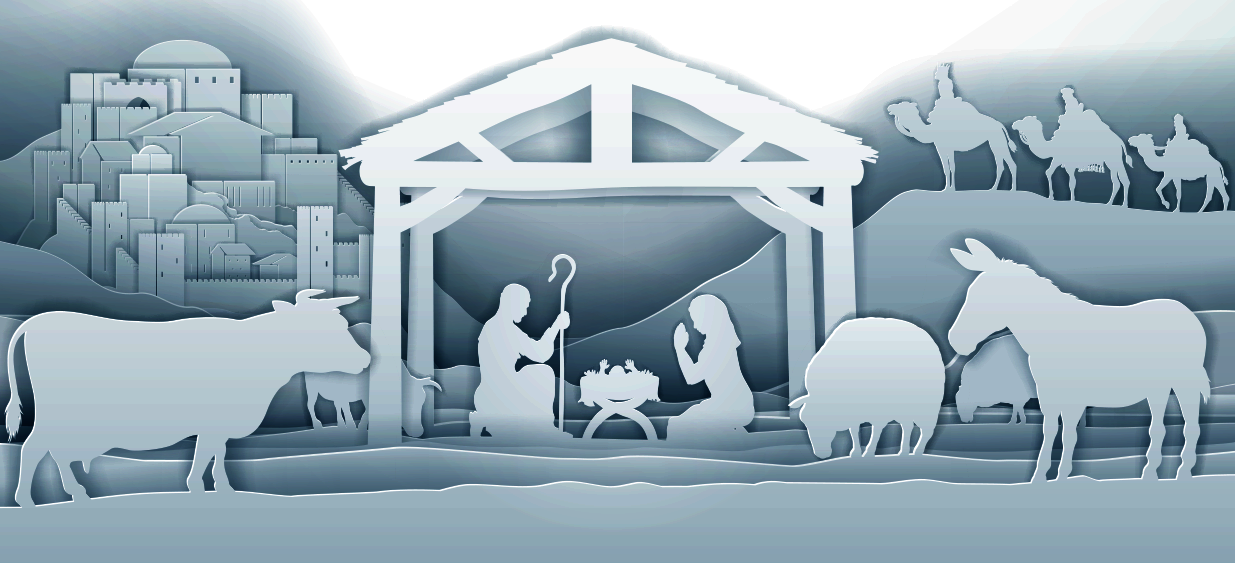 John 10:10 (NIV)
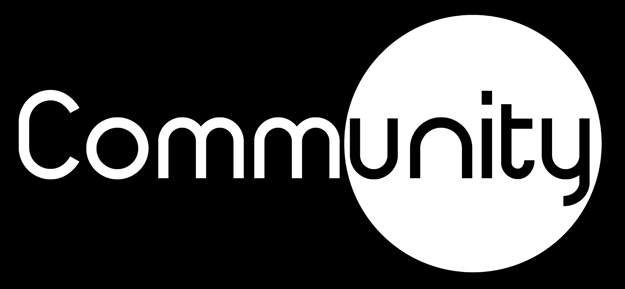 Then Jesus said to his disciples, “Whoever wants to be my disciple must deny themselves and take up their cross and follow me. For whoever wants to save their life will lose it, but whoever loses their life for me will find it.
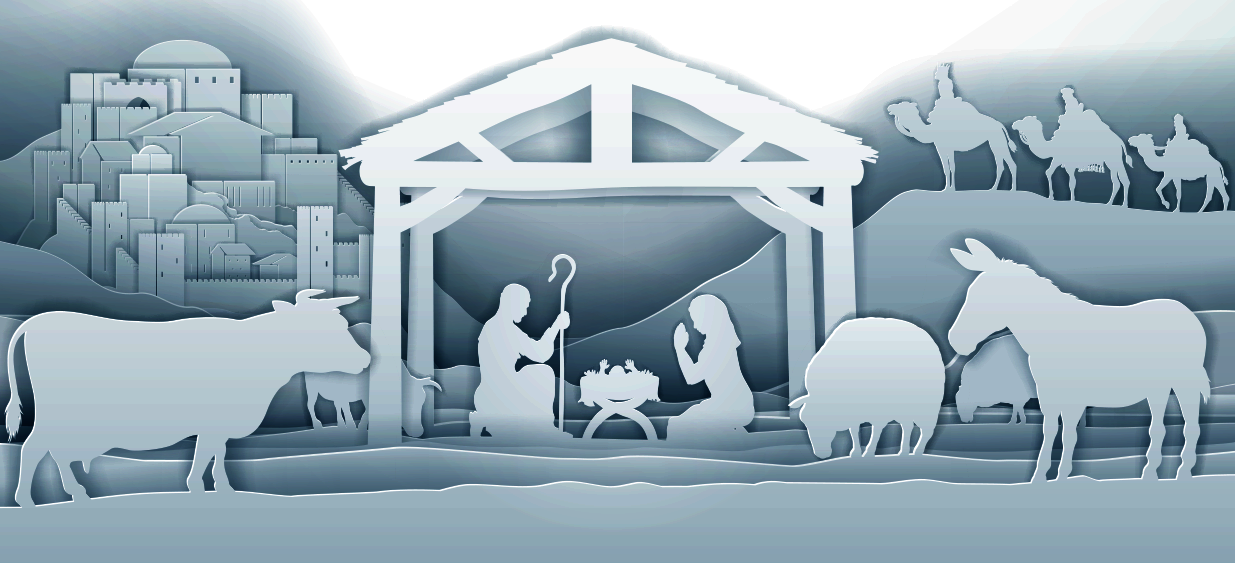 Matthew 16:24–27 (NIV)
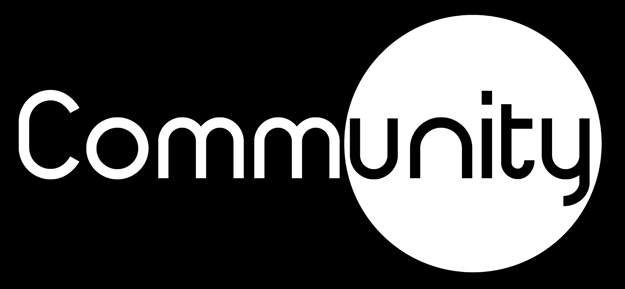 She will give birth to a son, and you are to give him the name Jesus, because he will save his people from their sins.”
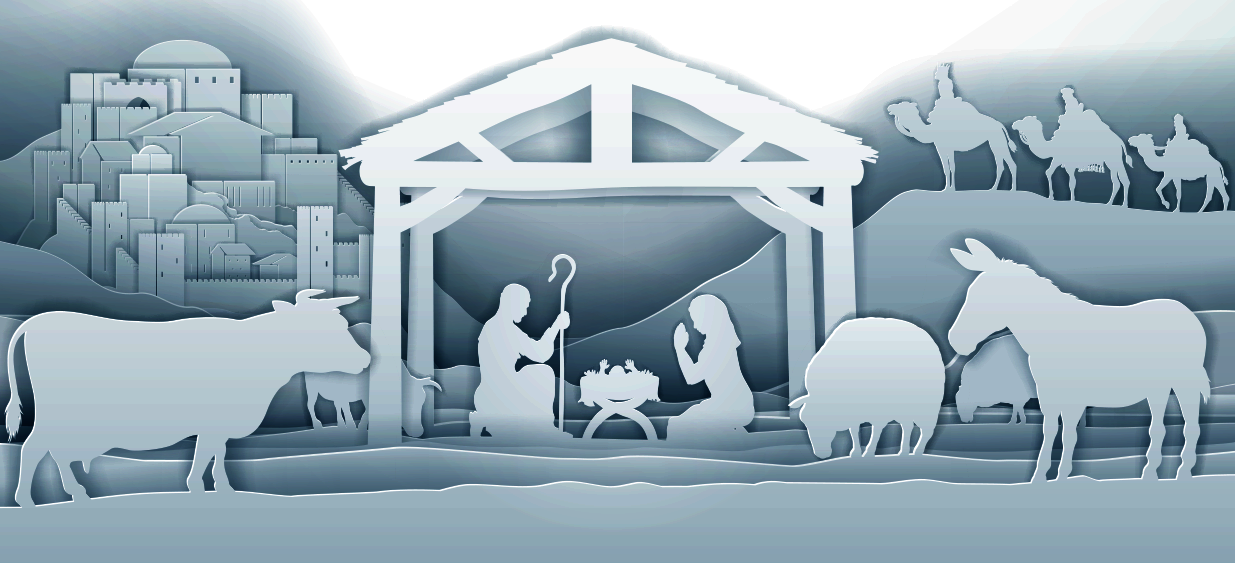 Matthew 1:21  (NIV)
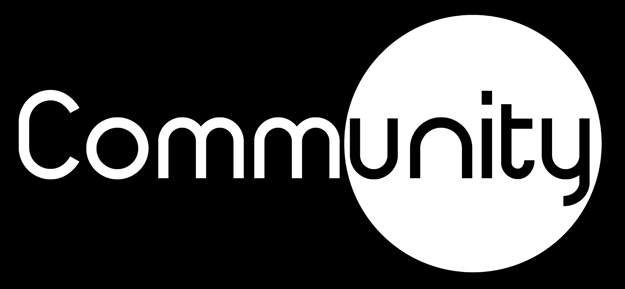 “Turn to me and be saved, all you ends of the earth; for I am God, and there is no other.
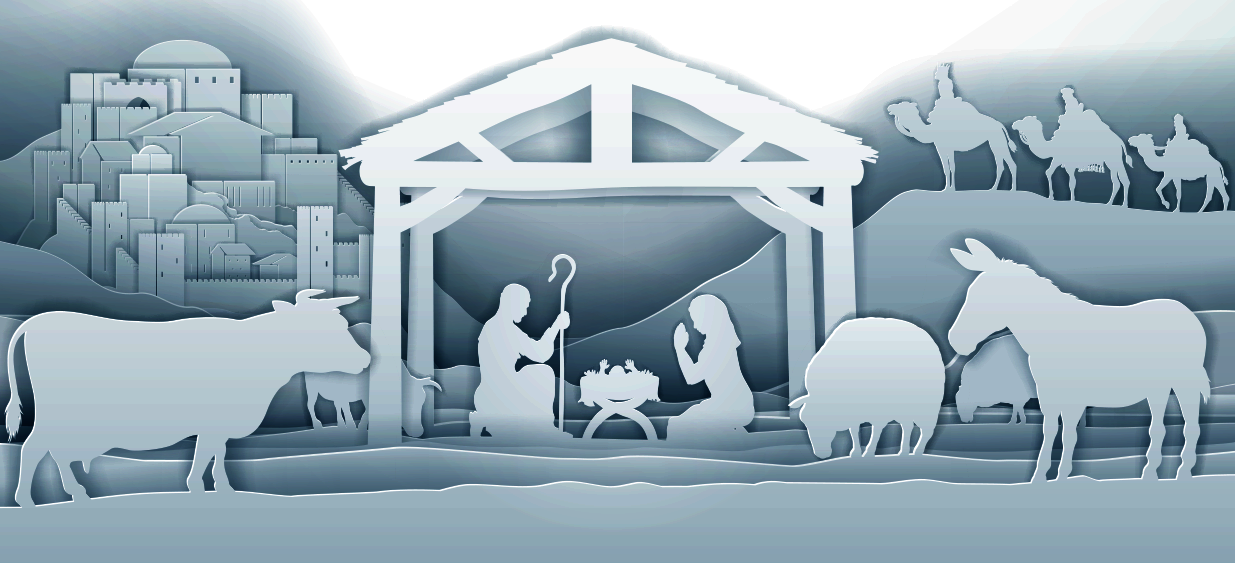 Isaiah 45:22 (NIV)
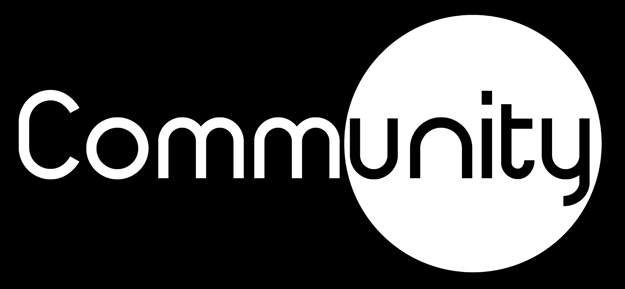 Mary was Jesus’ mom, but Joseph was not Jesus’ dad

Jesus was man and Jesus was God

Joseph could have condemned, but he showed grace

God has a right to change your plans

Following Jesus can be difficult

Turn to Jesus and be saved
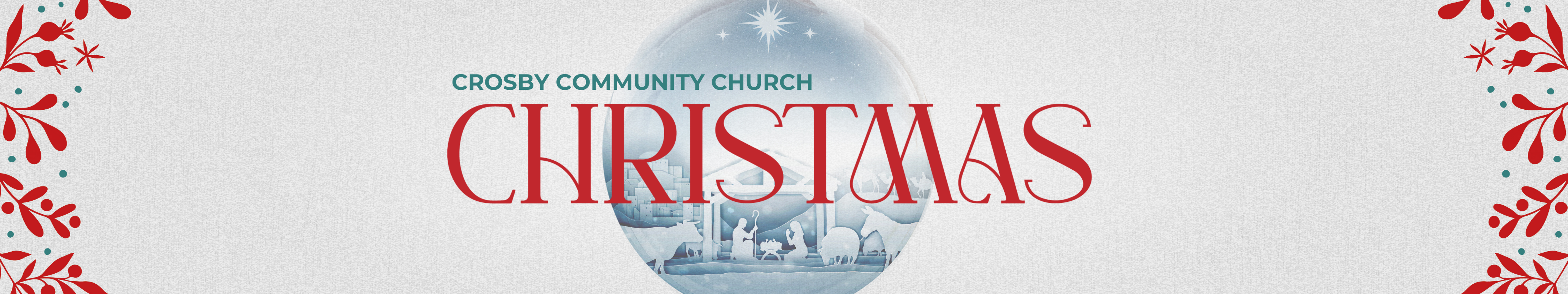 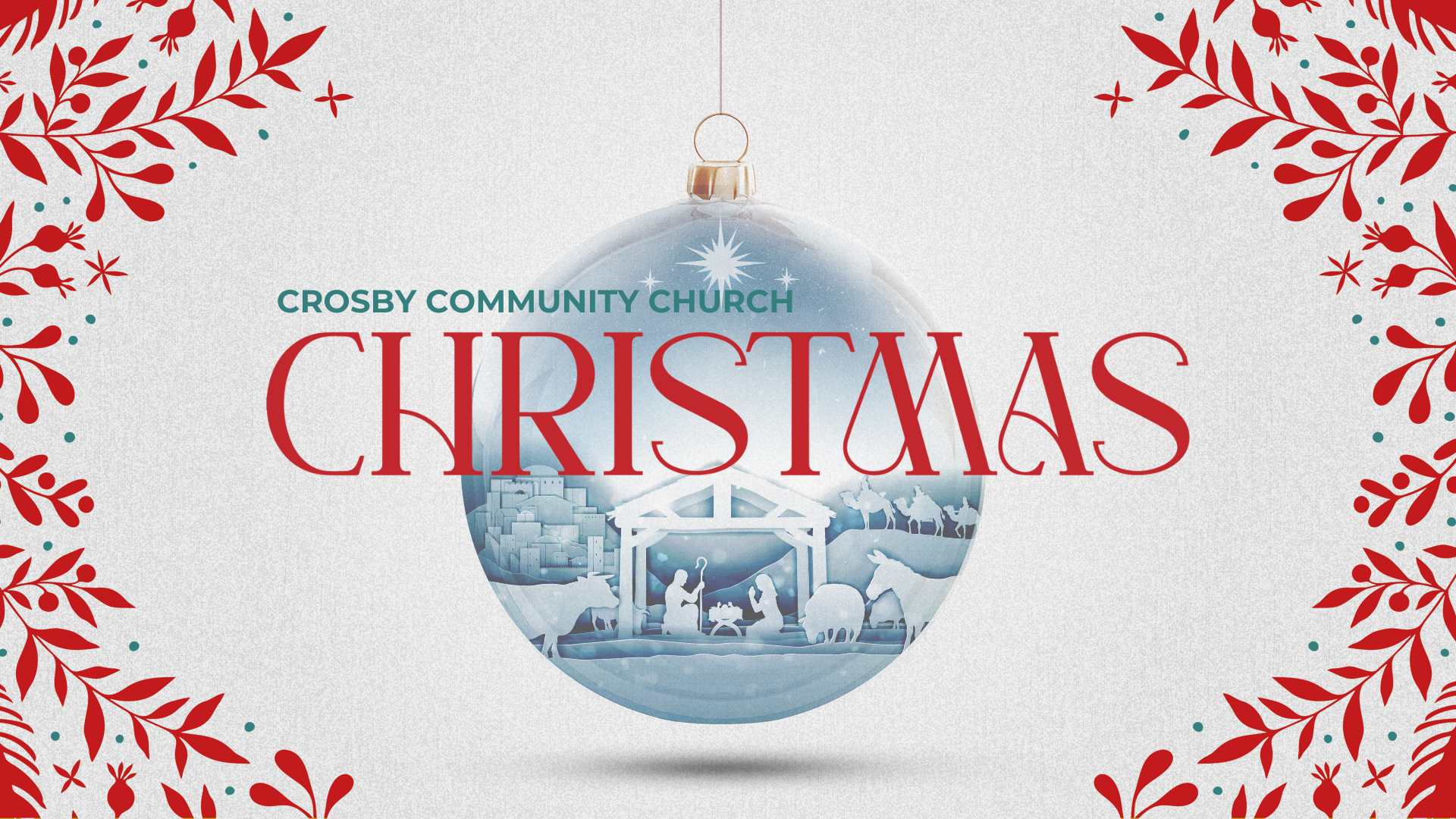 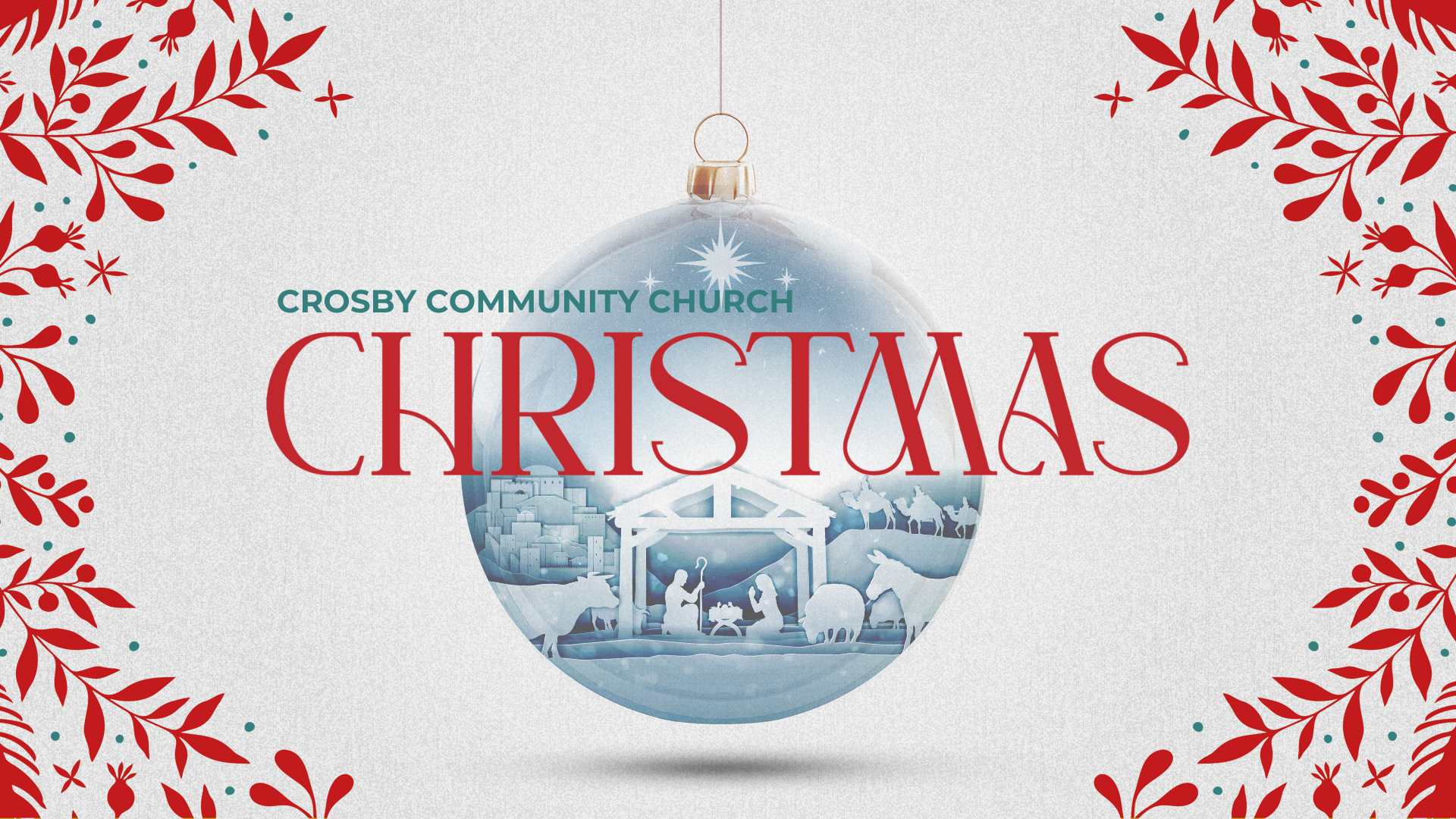 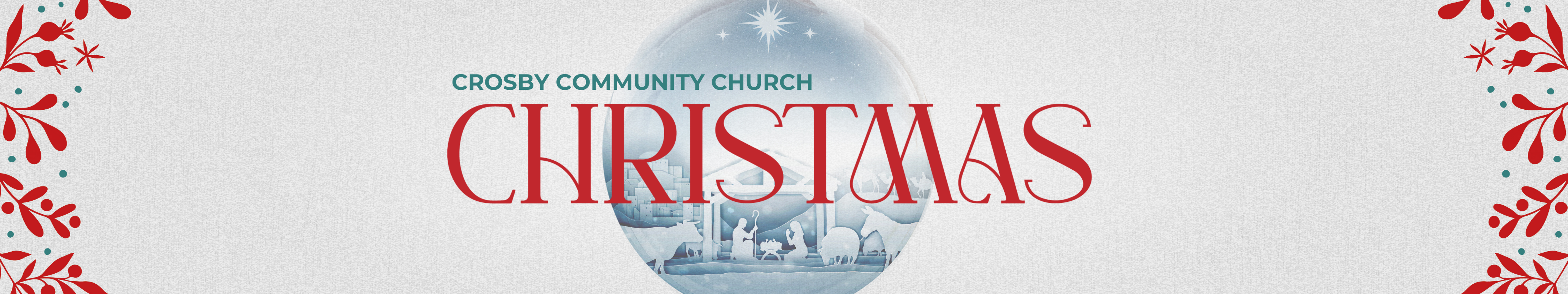 We are afraid to lose what we have because we don’t fully understand what we will gain.